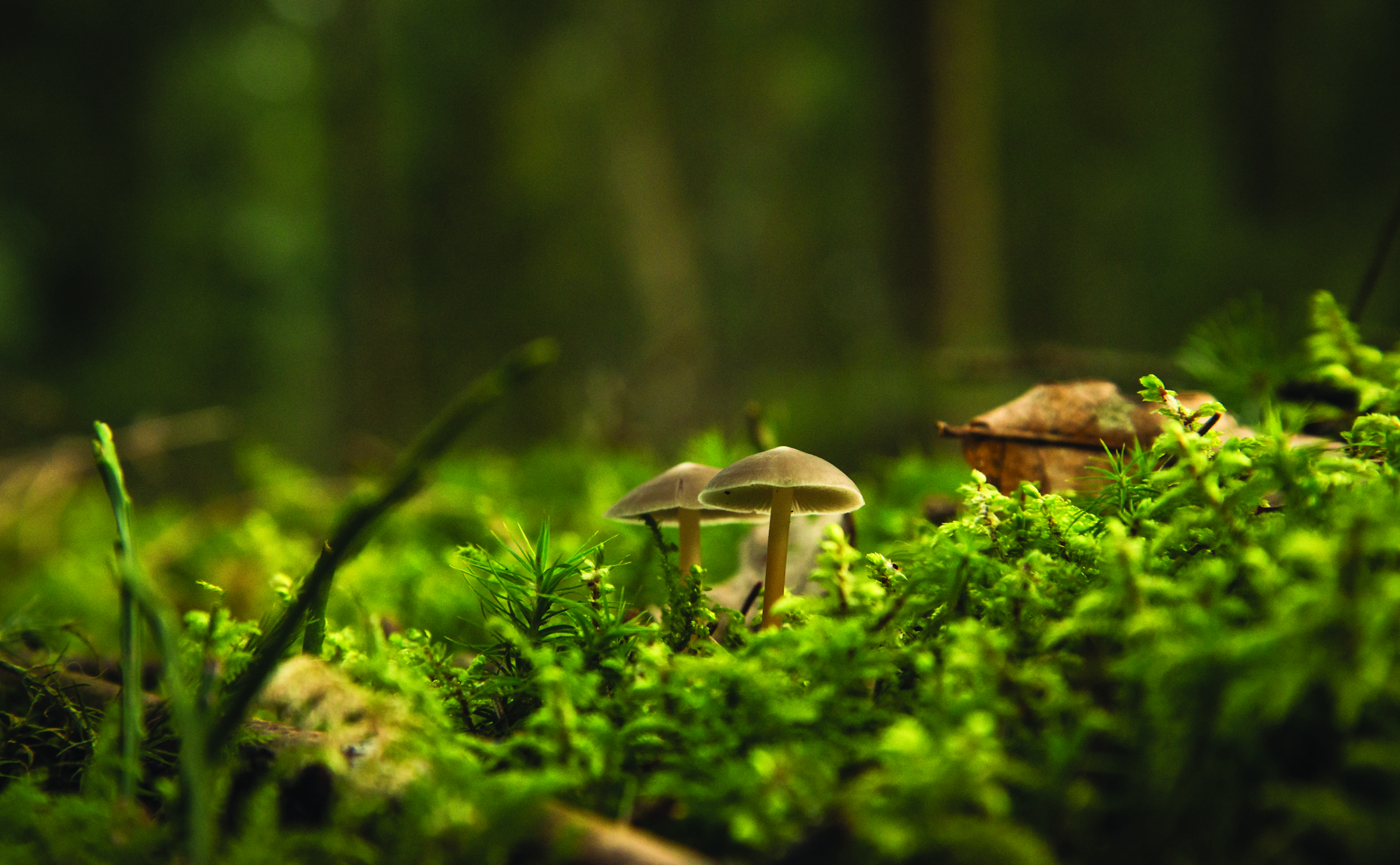 Welcome!
HOW TO MAKE SOIL TO SUPPORT THRIVING LANDSCAPES
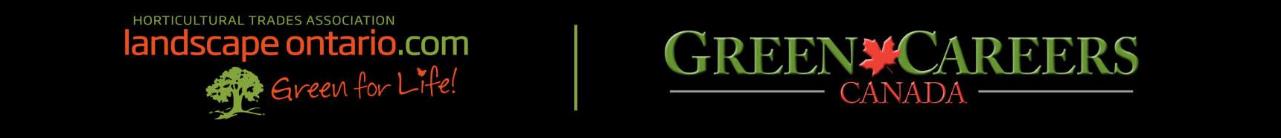 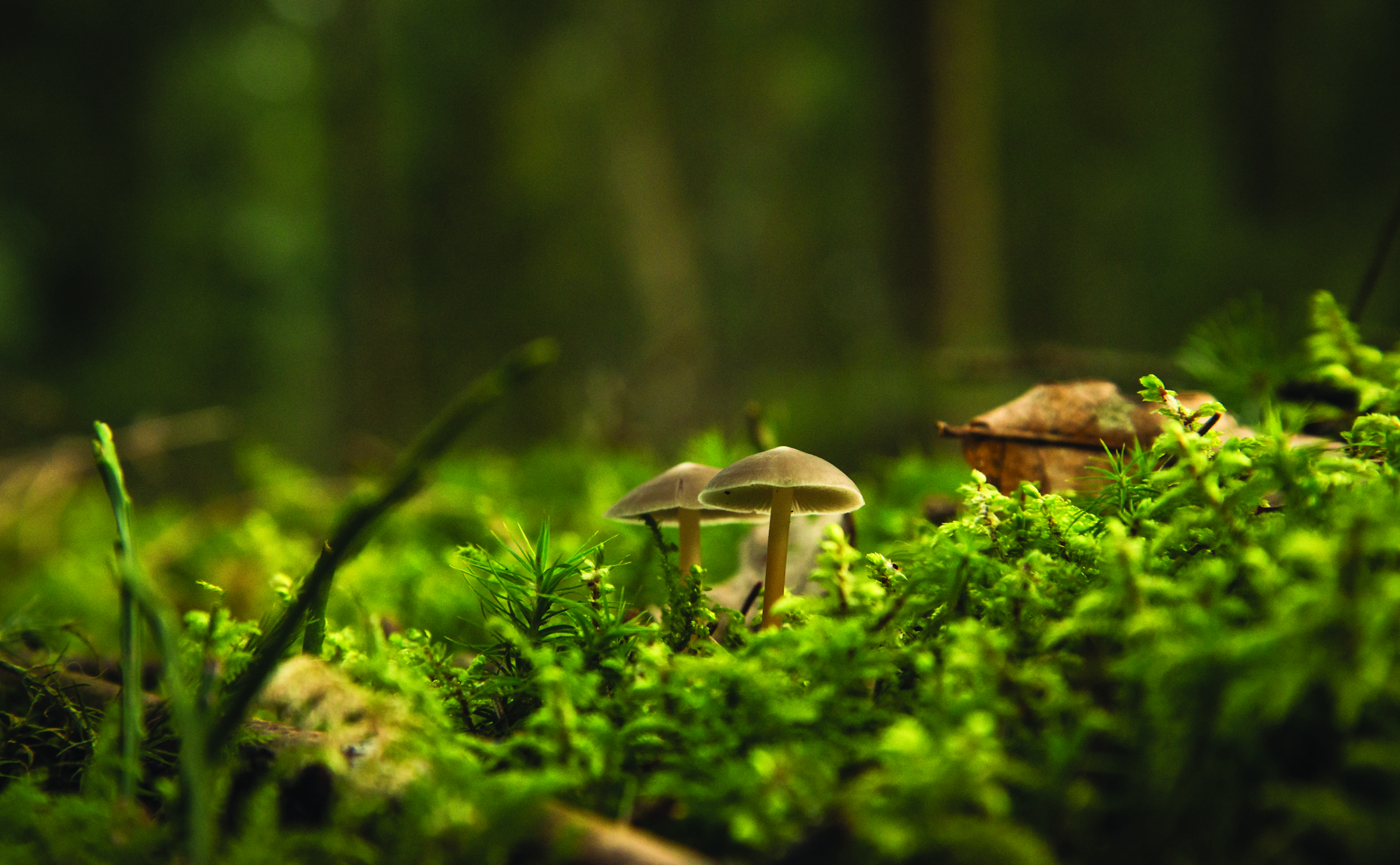 Today’s Schedule
Introductions
2) Activity
3) Careers
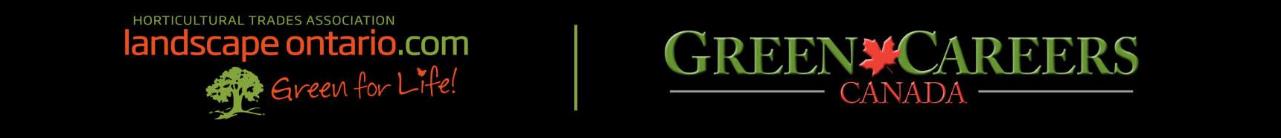 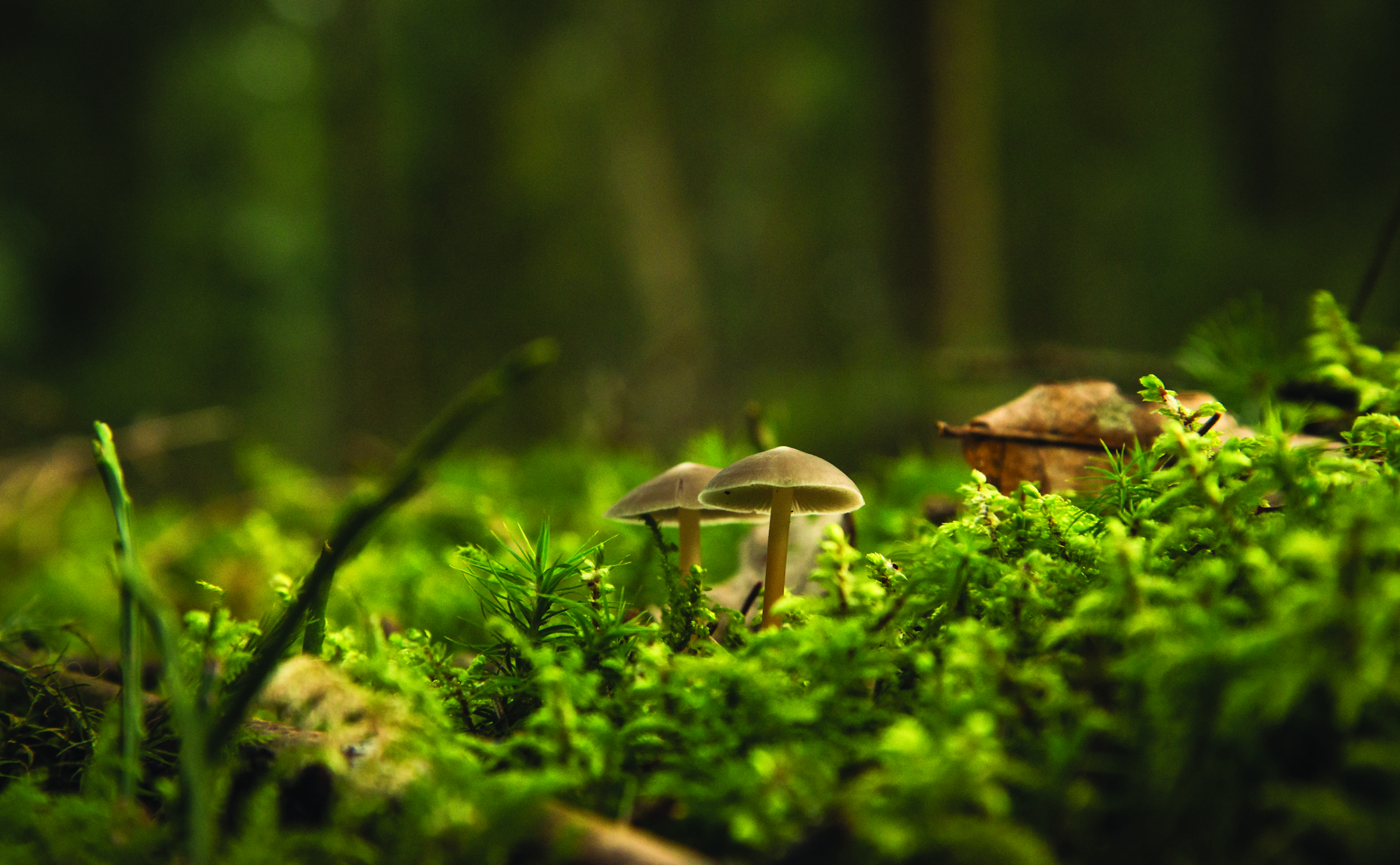 Workshop Leaders
Feel free to ask us any questions throughout the workshop!
Name
Name
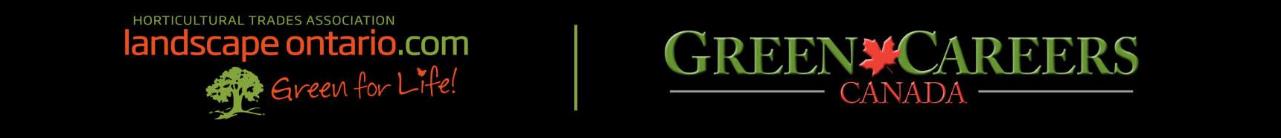 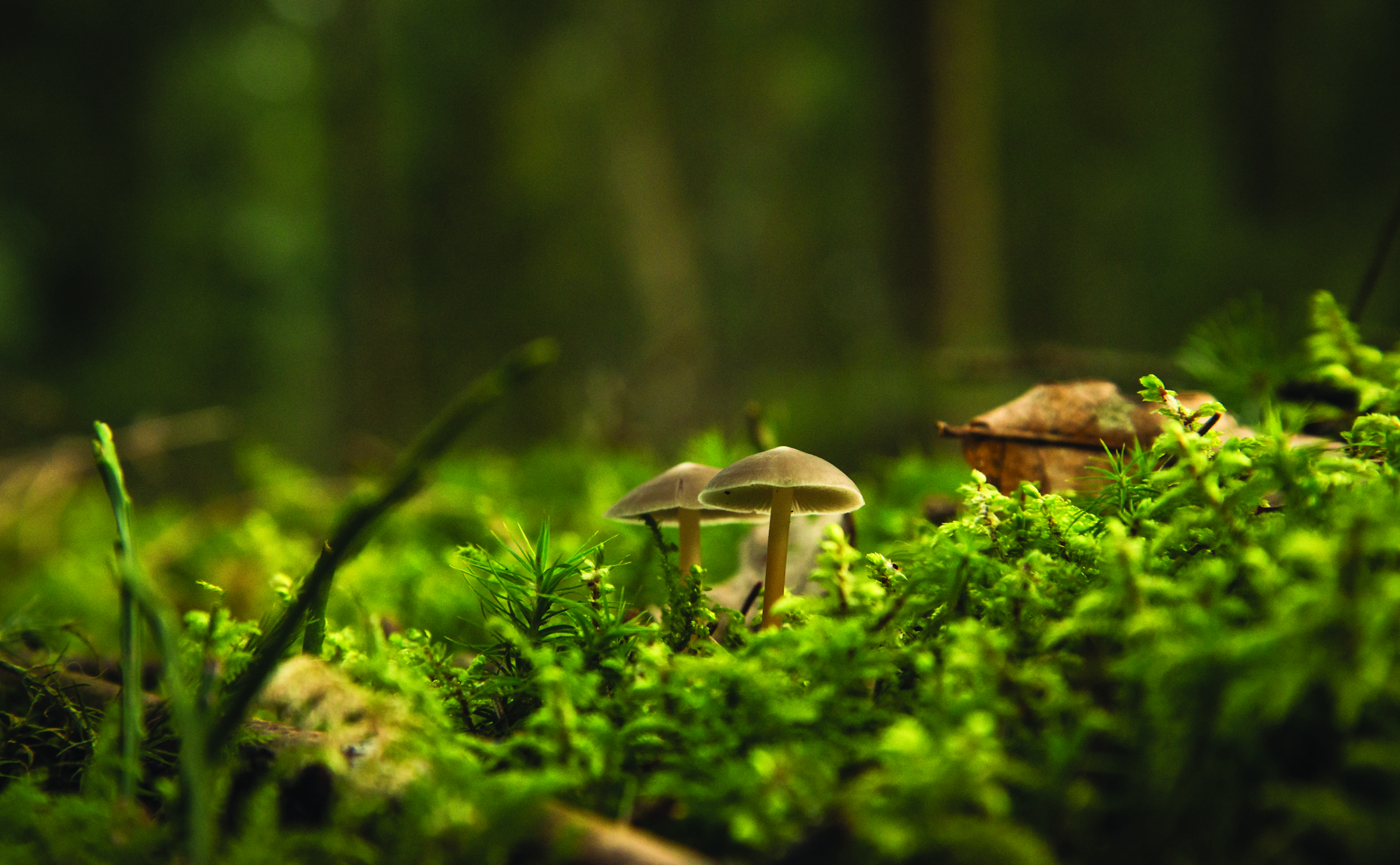 You!
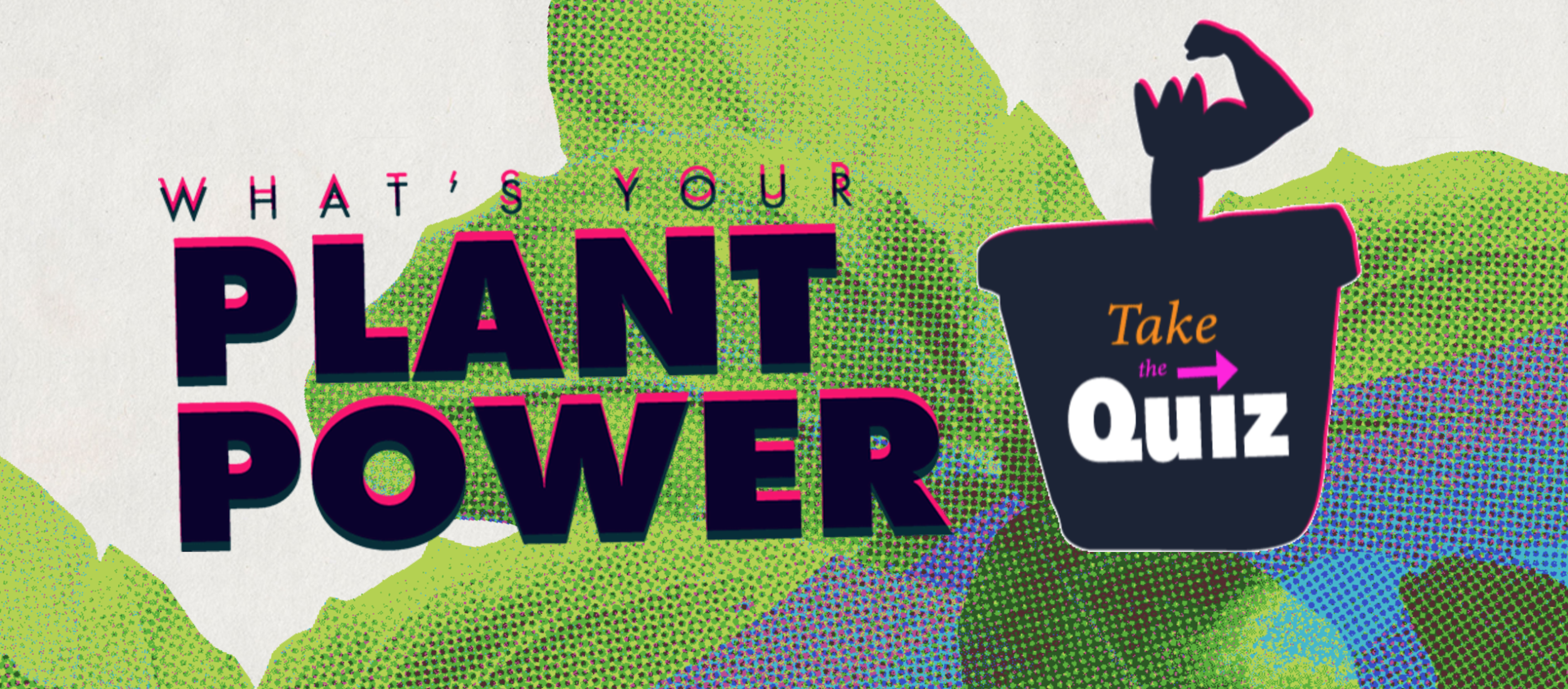 https://www.wearebloom.org/
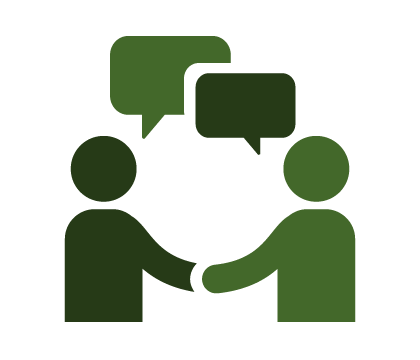 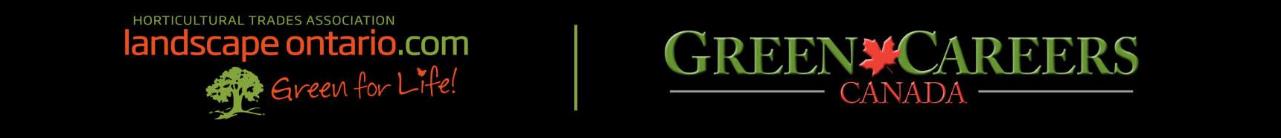 [Speaker Notes: 2 min
https://www.wearebloom.org/]
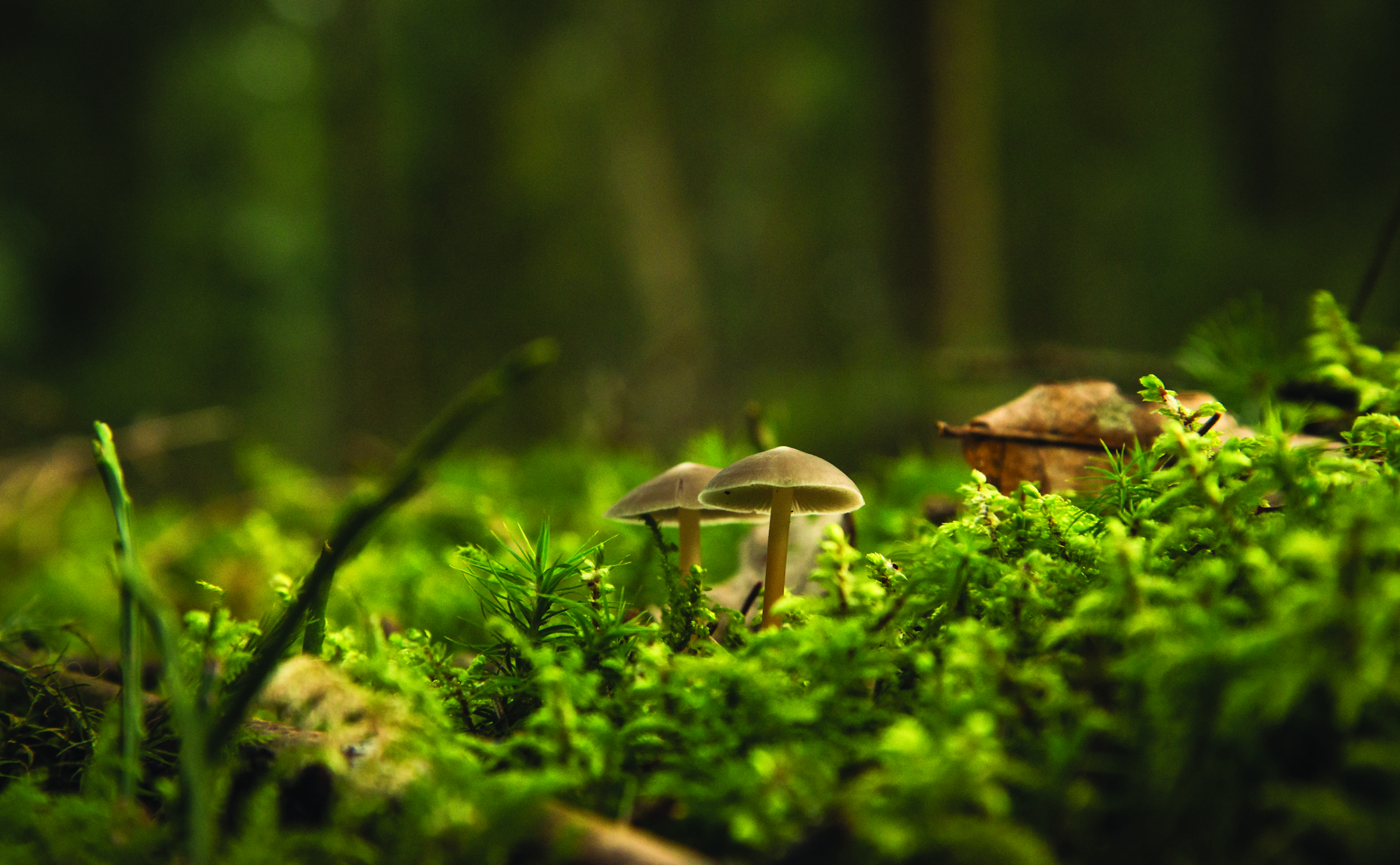 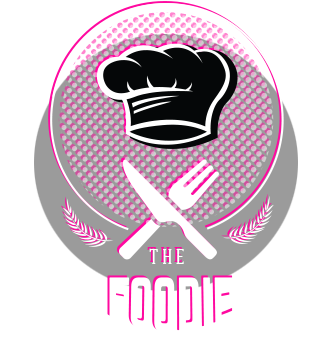 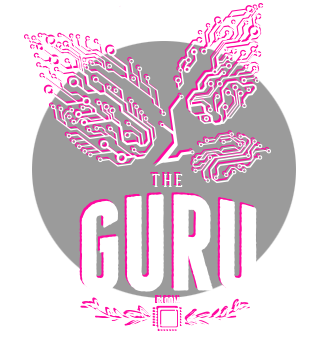 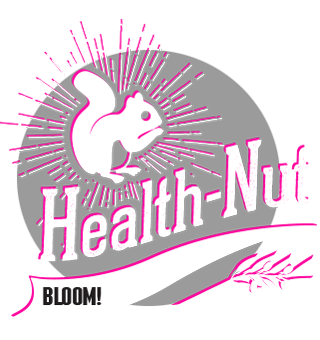 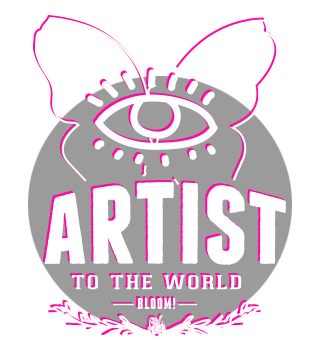 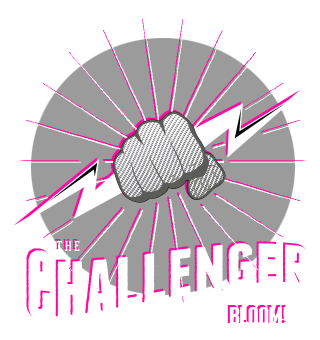 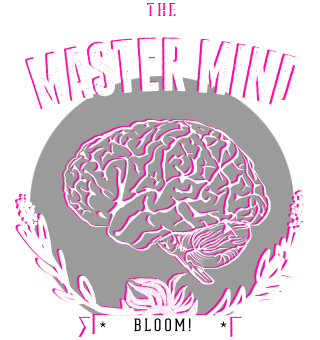 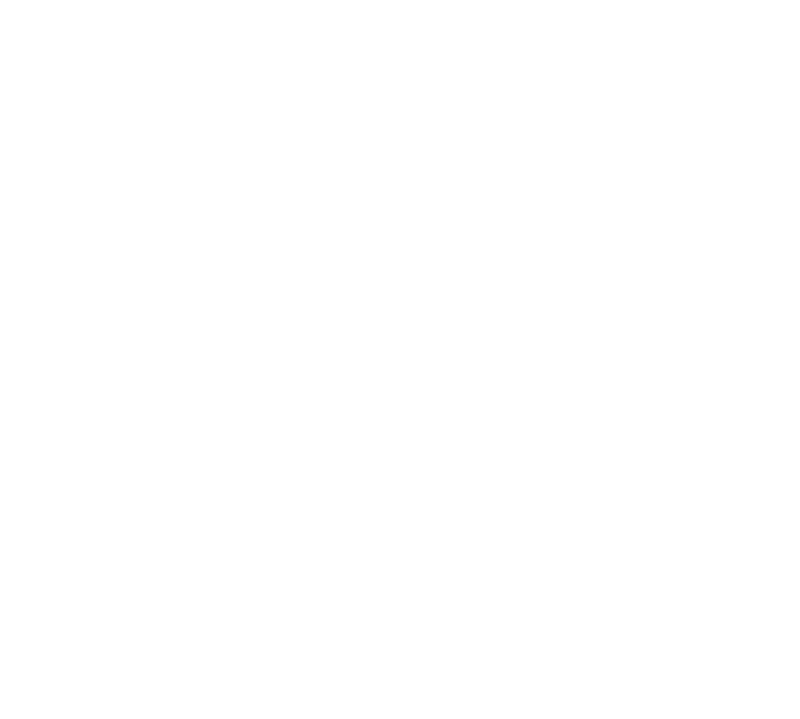 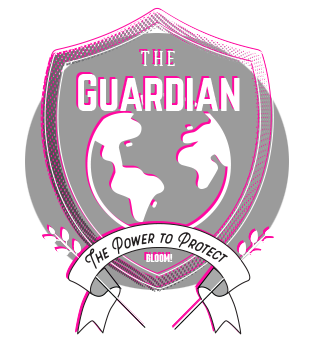 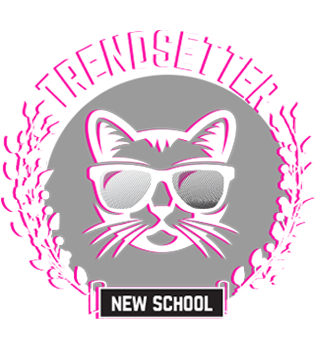 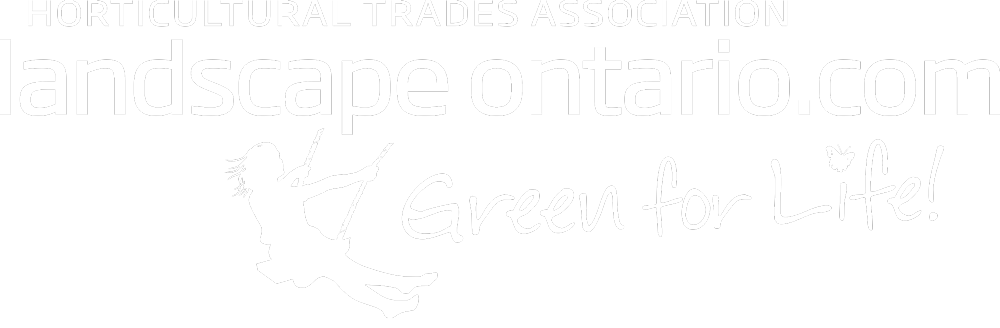 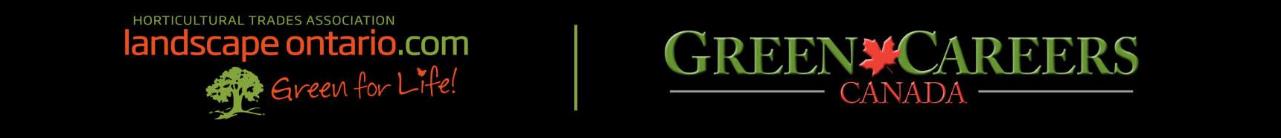 [Speaker Notes: 2 min]
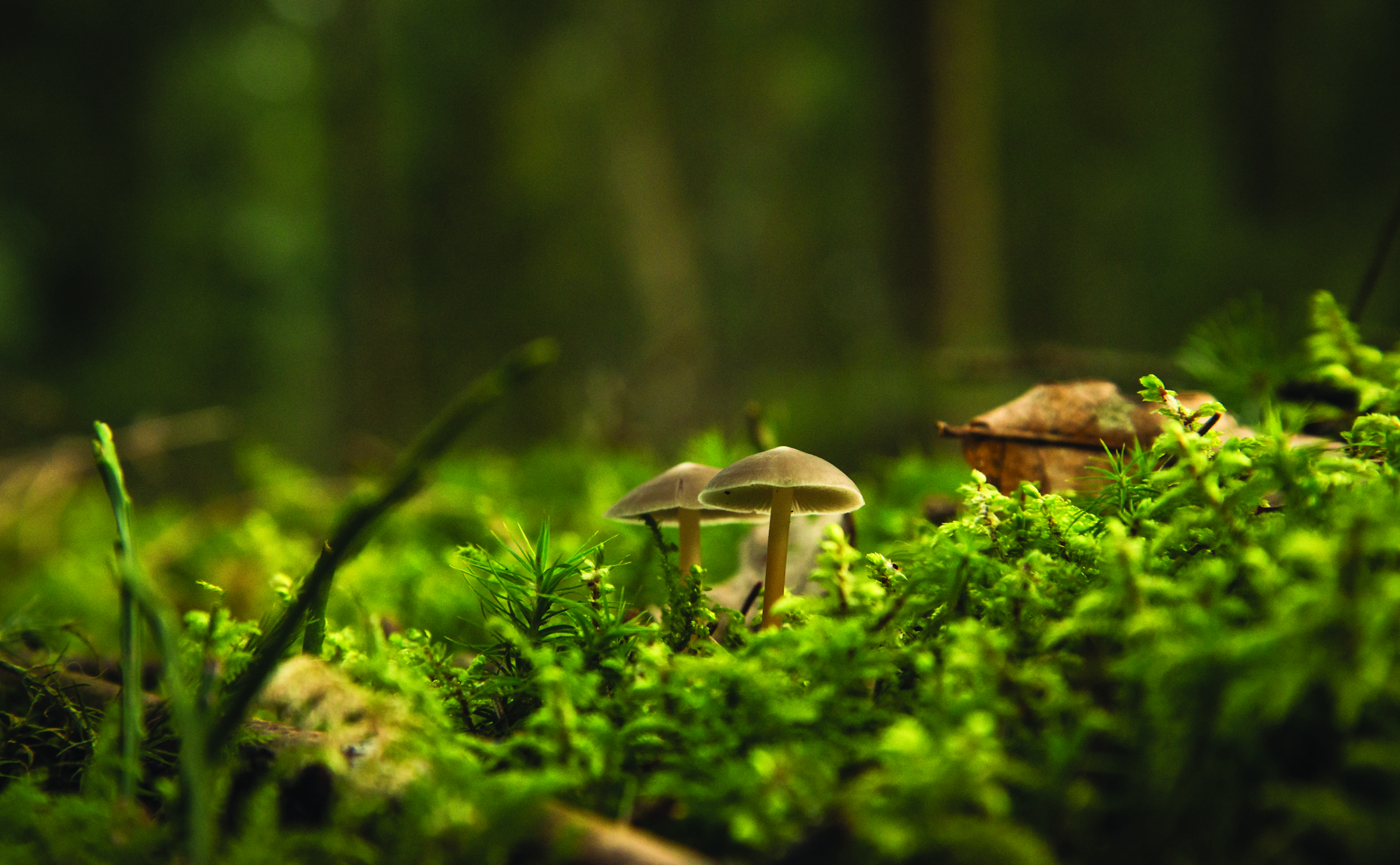 Landscape Ontario
Protecting and Enhancing lives through 
Designing, Building & Maintaining Green Infrastructure
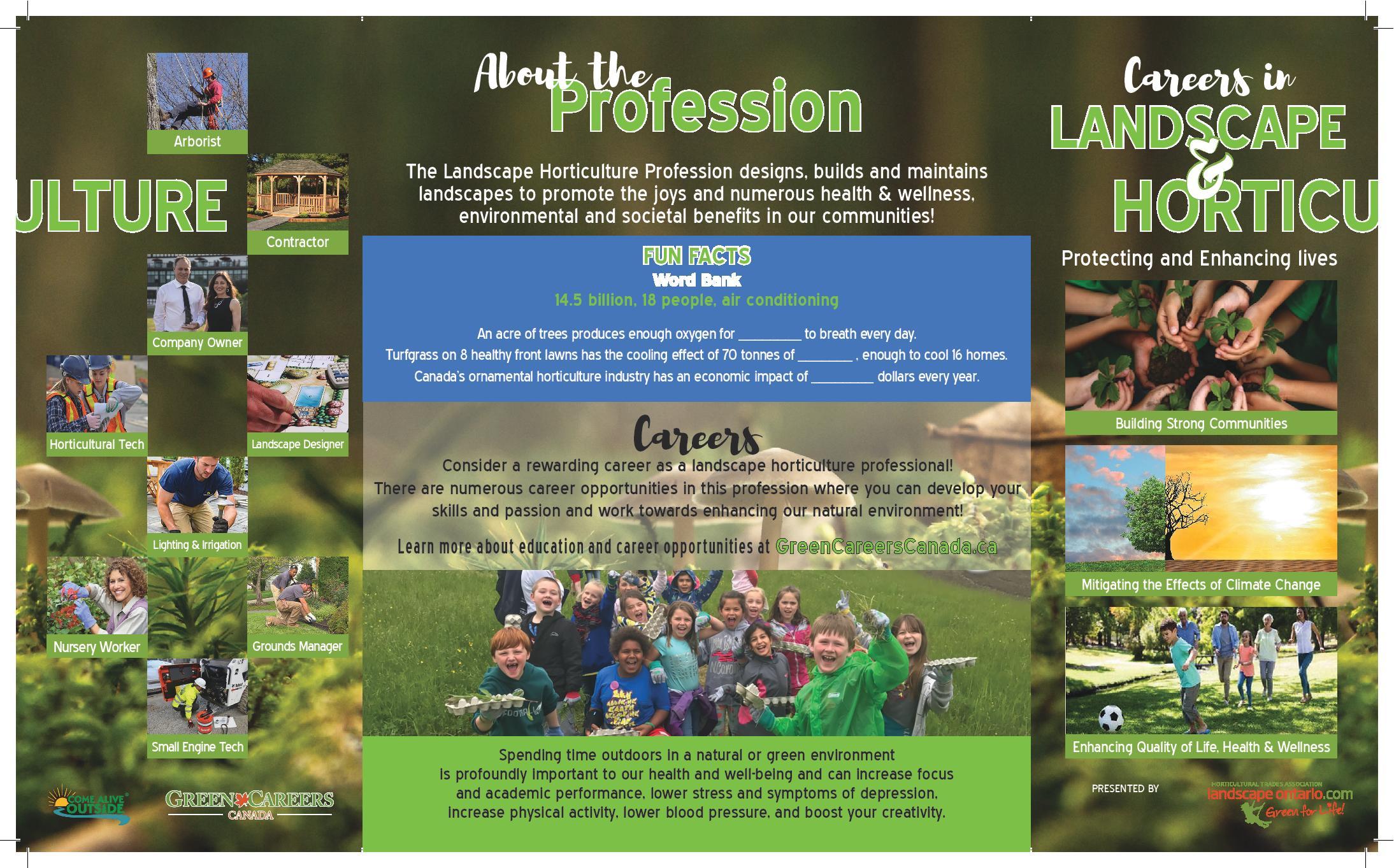 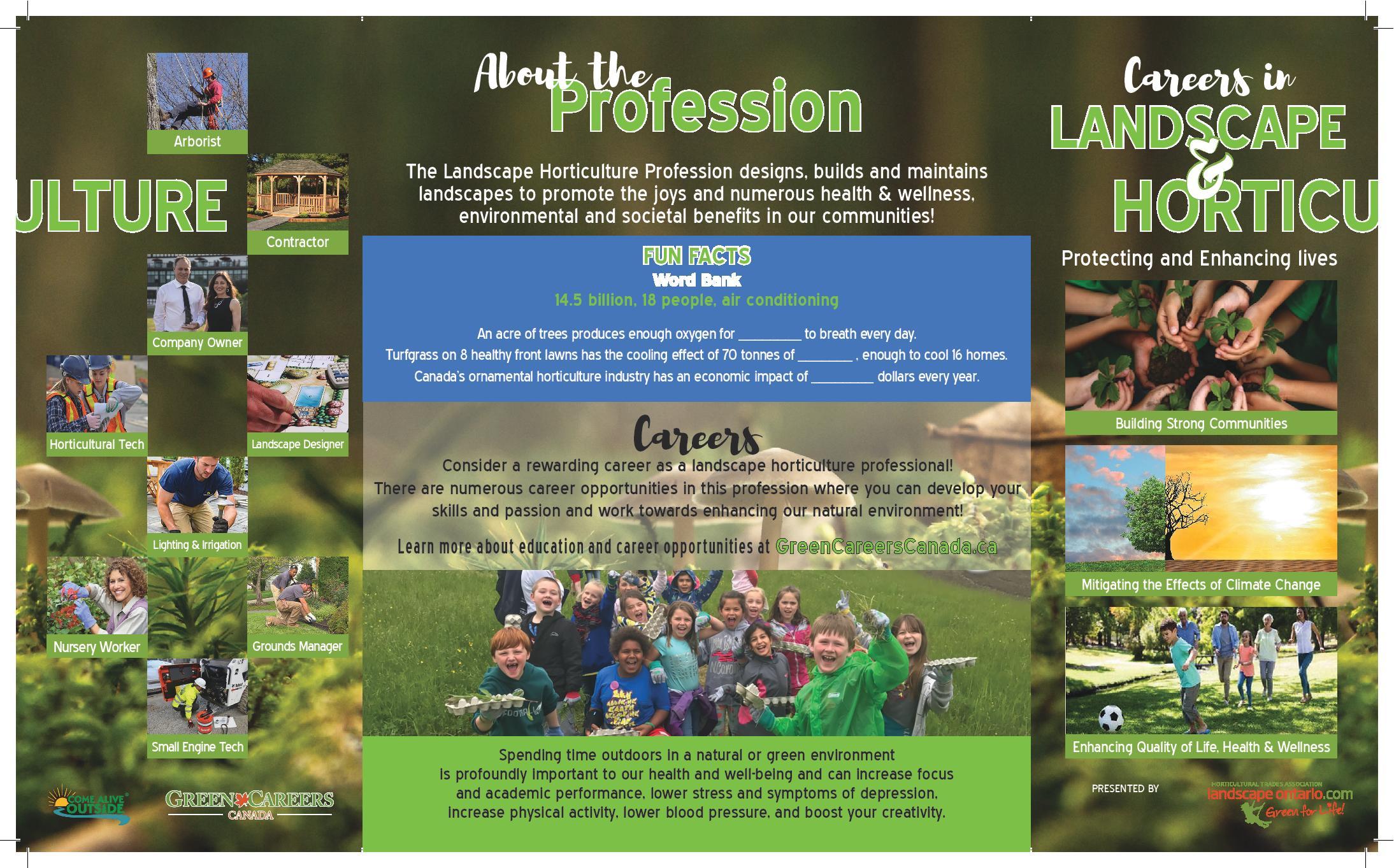 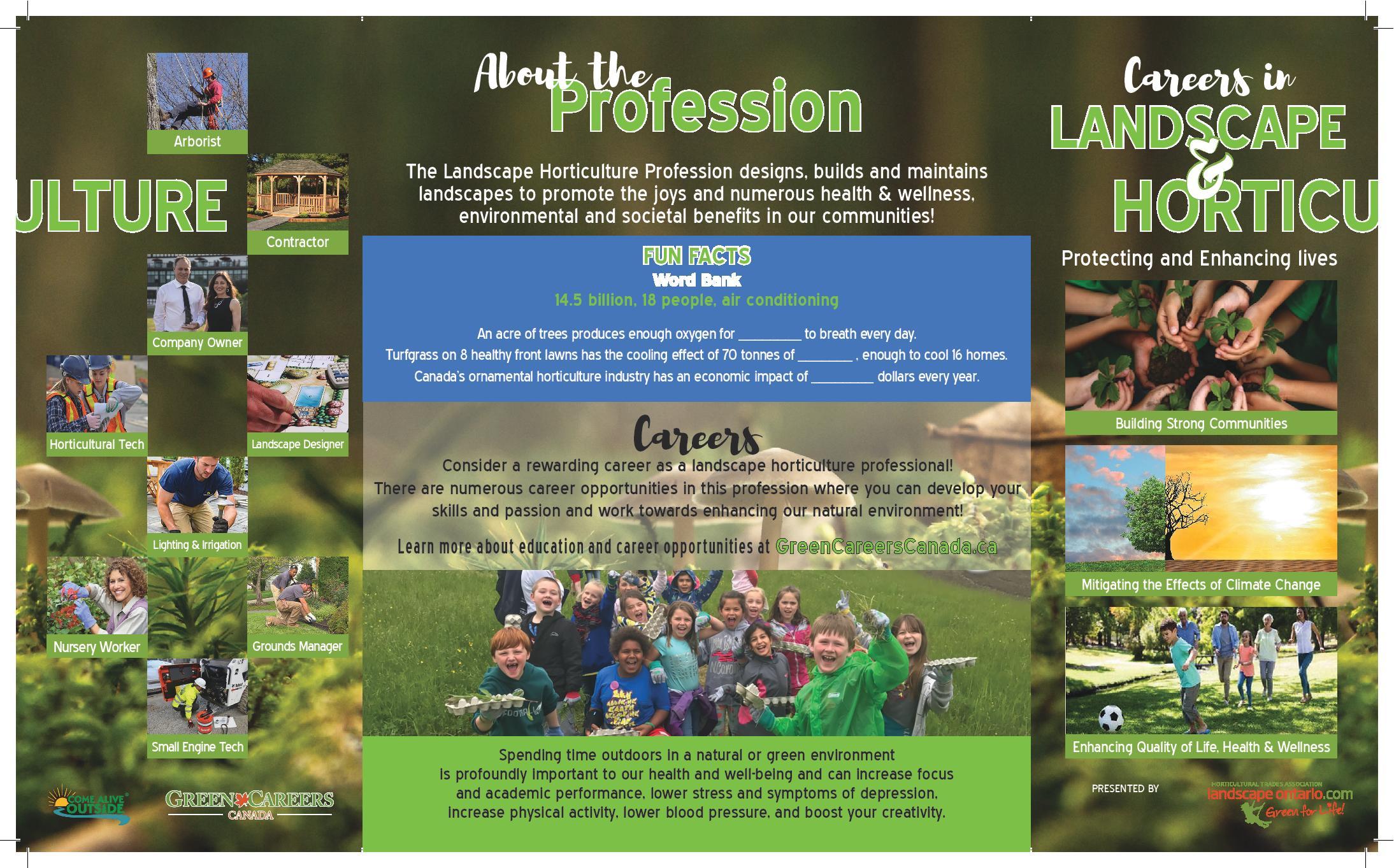 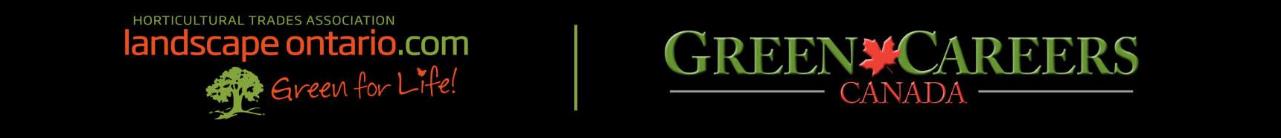 [Speaker Notes: 5min


Quality of life Health and Wellness
Physical
Improve air quality
Green spaces that remain cooler in summer months
Provide safe spaces for people of all ages to play games and sports to get active
Mental
Provide spaces for horticulture therapy
Strengthen a communities connection with nature (reduce the negative effects of nature deficit disorder)
Provide peaceful places that escape everyday life for contemplation and reflection


Building Strong Communities
Designing, building and maintaining aging park systems
Creating a network of corridors that connect people to public spaces
Protecting naturally significant areas 

Environmental Stewardship
Native plantings to increase biodiversity
Municipalities that are mandated by their official plans to increase their canopy cover 
Flood and erosion prevention and protection
Reduction in the urban heat island effect and creation or micro climates to provide more enjoyable places to enjoy the out doors]
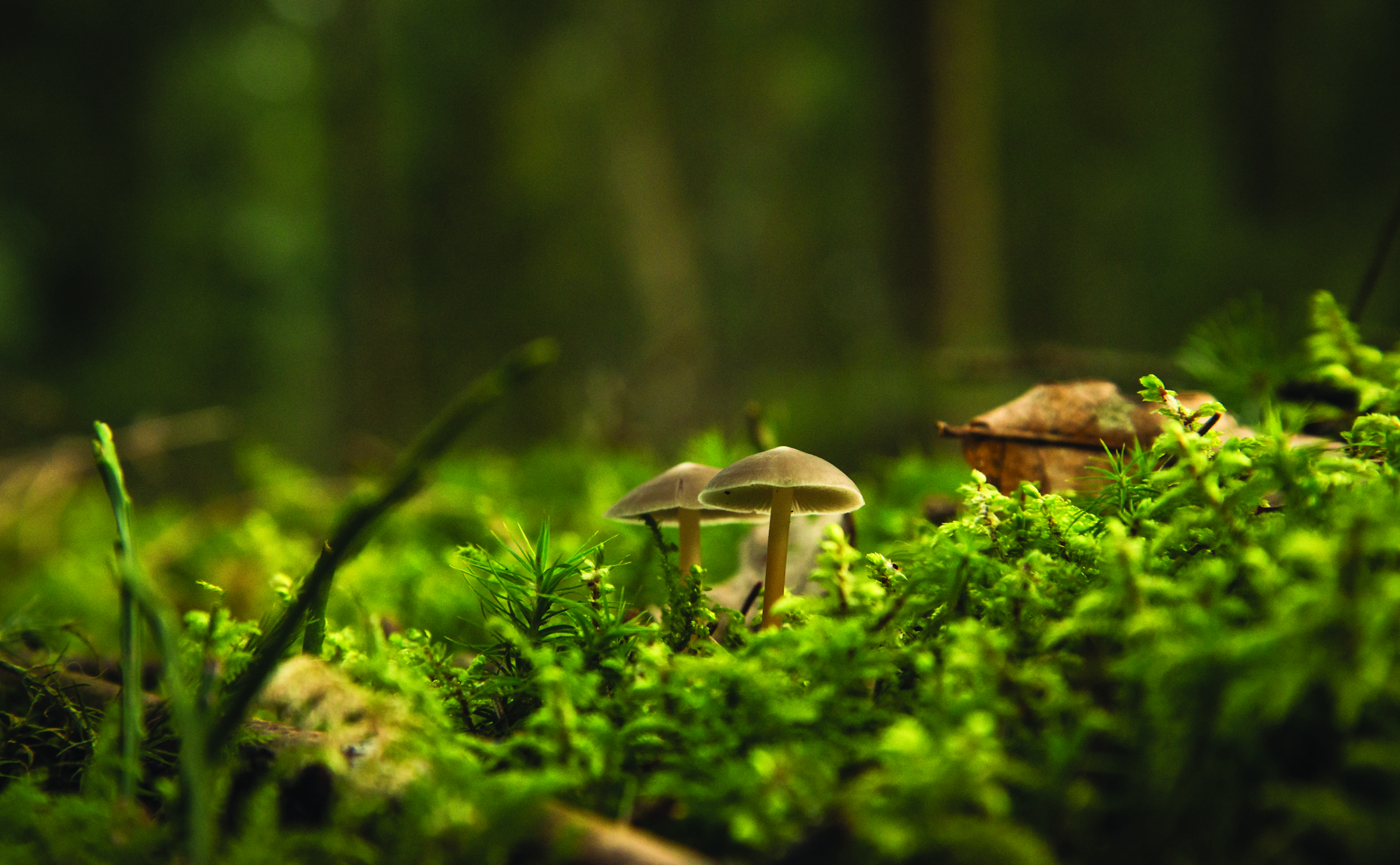 Activity!
BUILD YOUR OWN COMPOSTER!
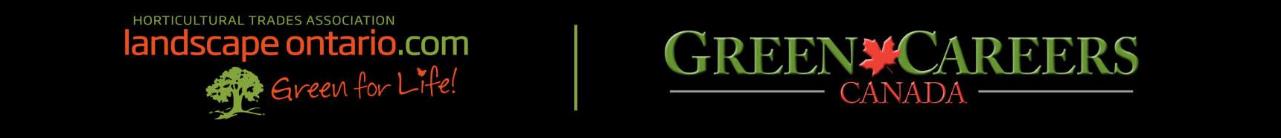 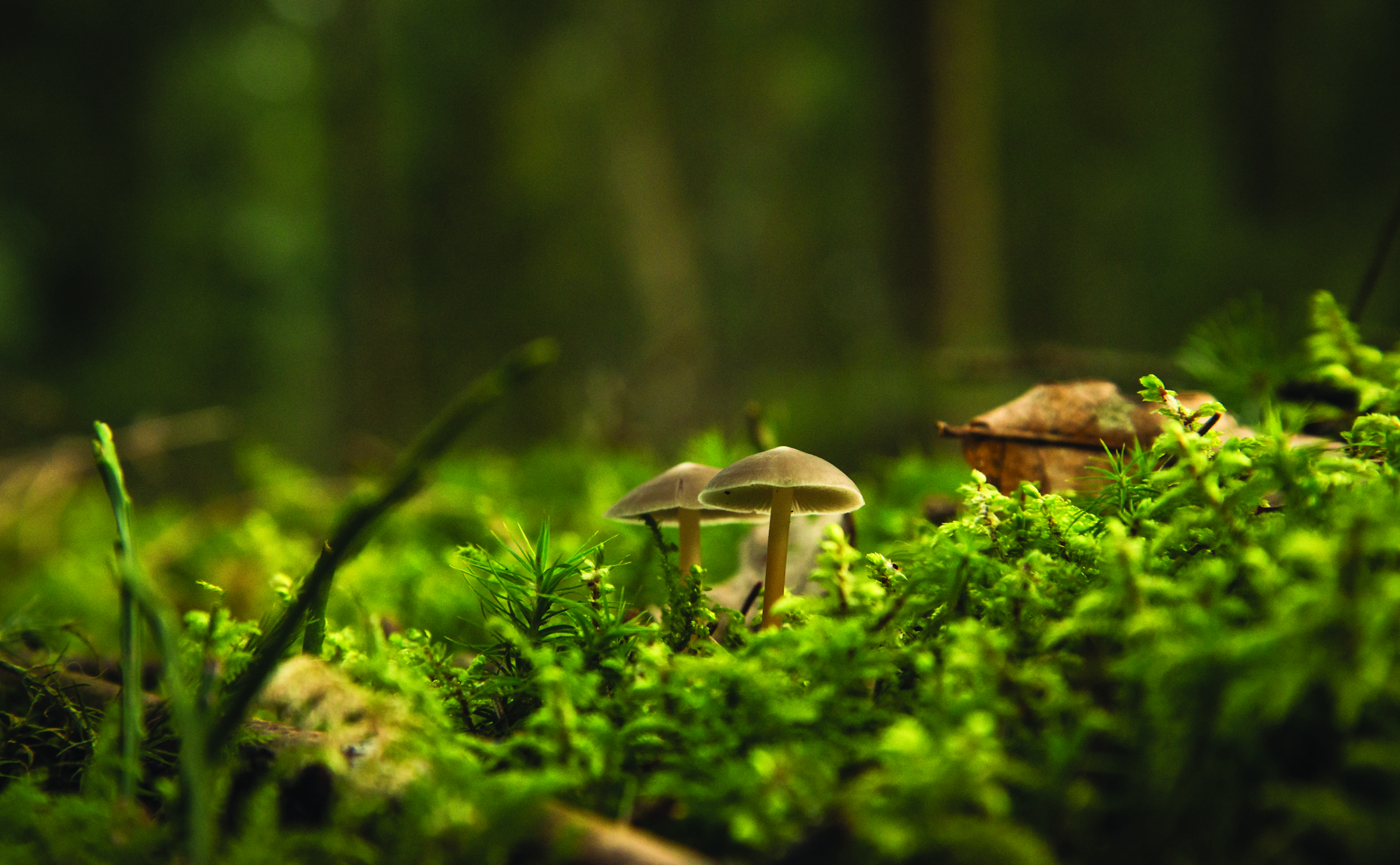 Materials
Large Container (Think recycling!)
(pop bottle, bucket, flower pots, rubbermaid bins etc.) 
2 trays/lids  
(Plastic wrap, recycled tray, bucket lid, flower pot coaster etc.)
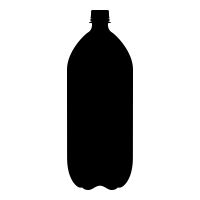 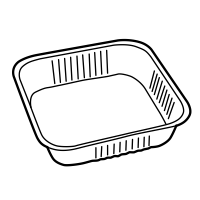 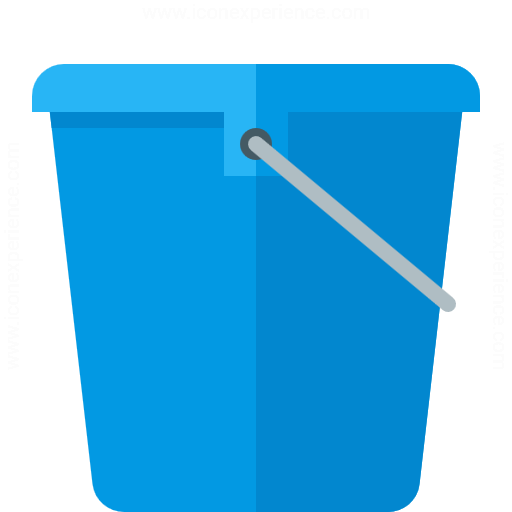 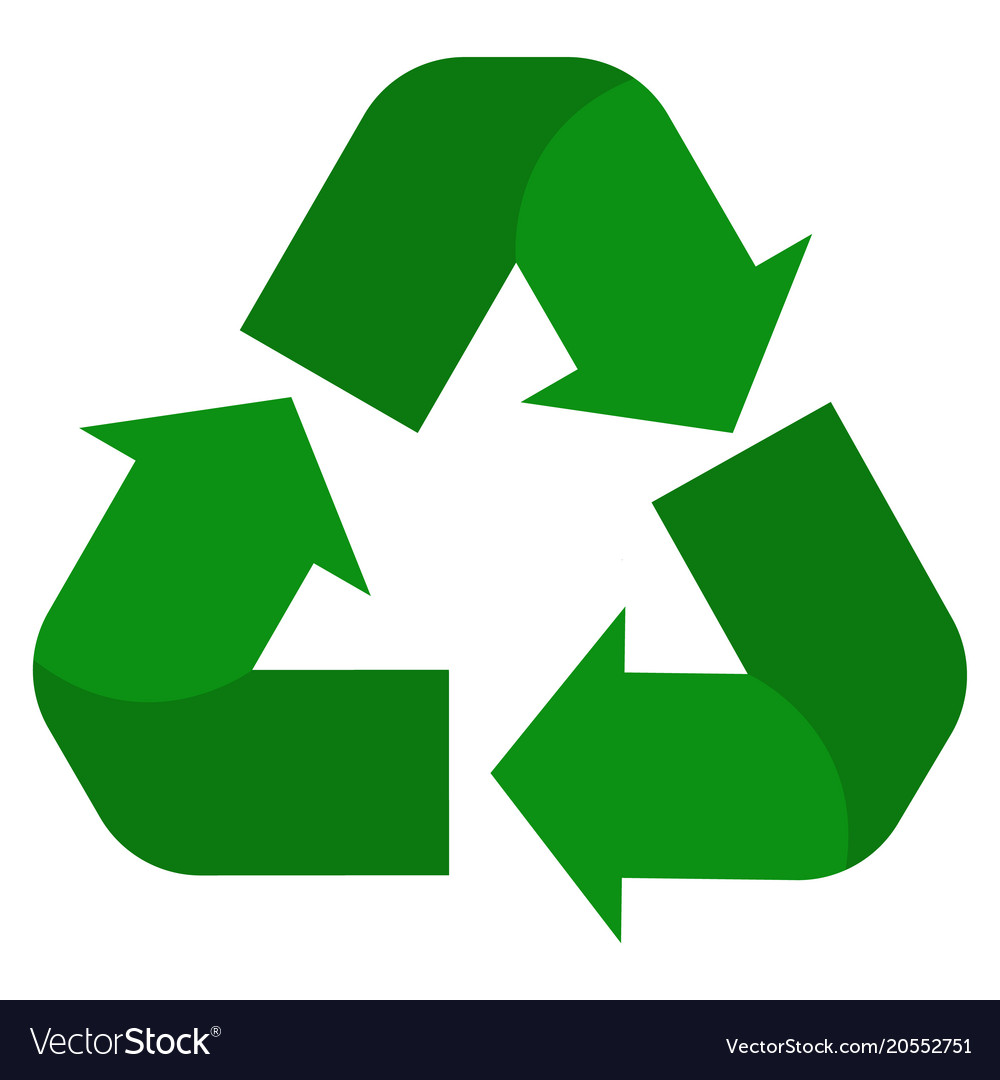 Hole making tool
(hammer and nail, drill etc.)
Scissors & Tape
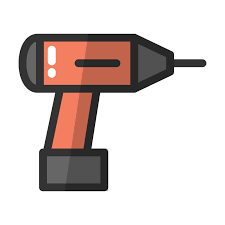 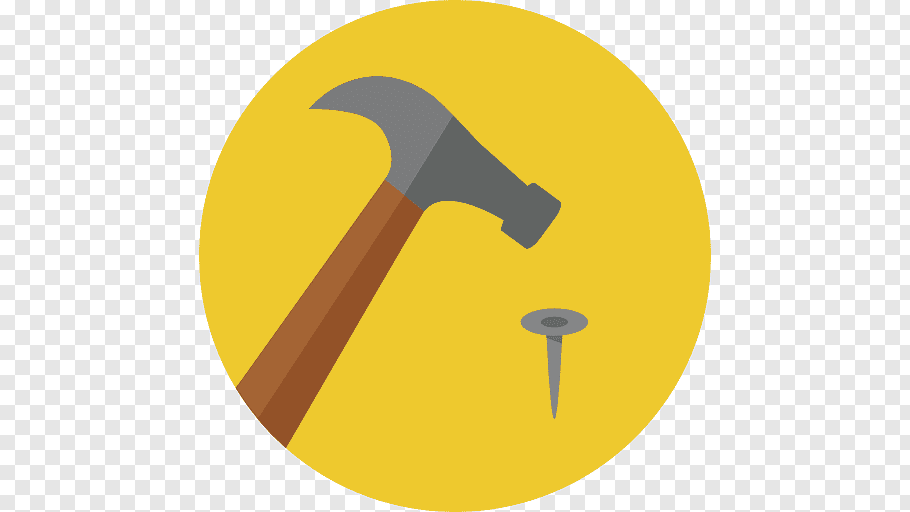 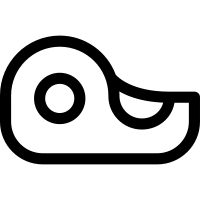 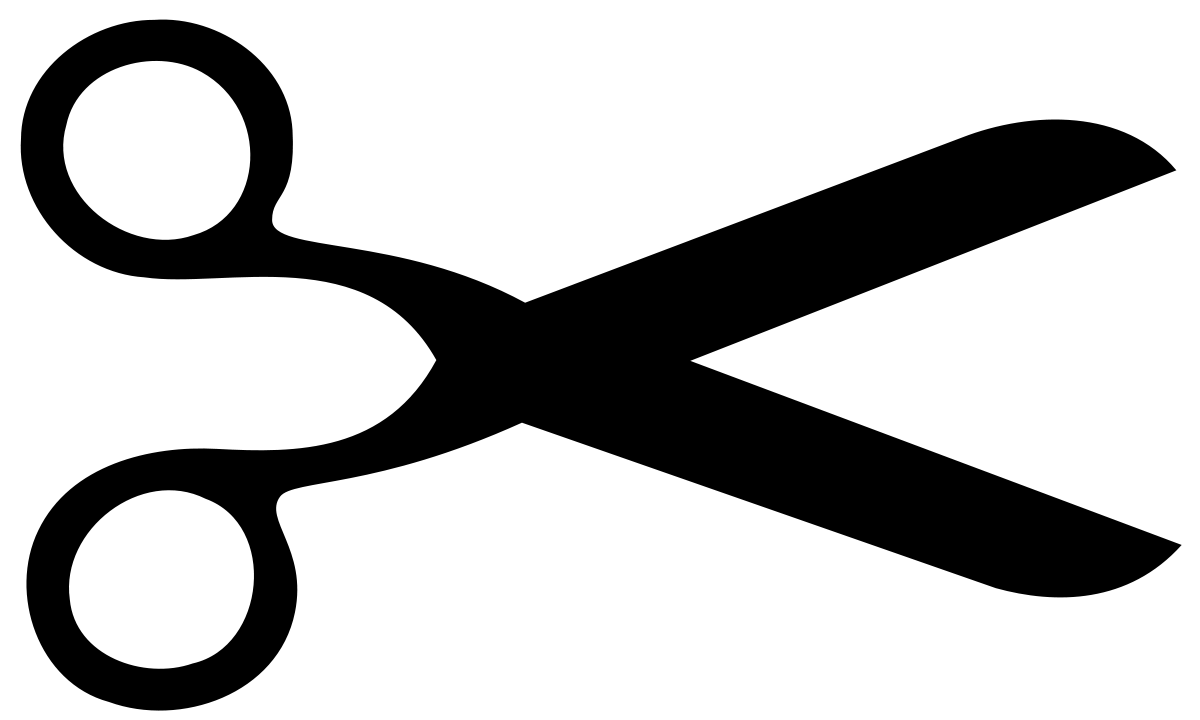 Compostable material
(Green food scraps/ plant debris/ leaves etc.)
Worms & Soil (optional)
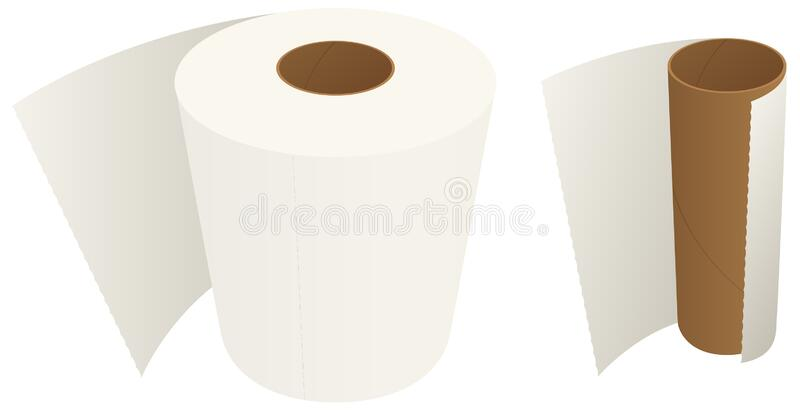 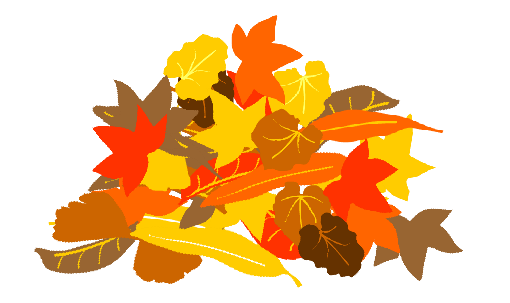 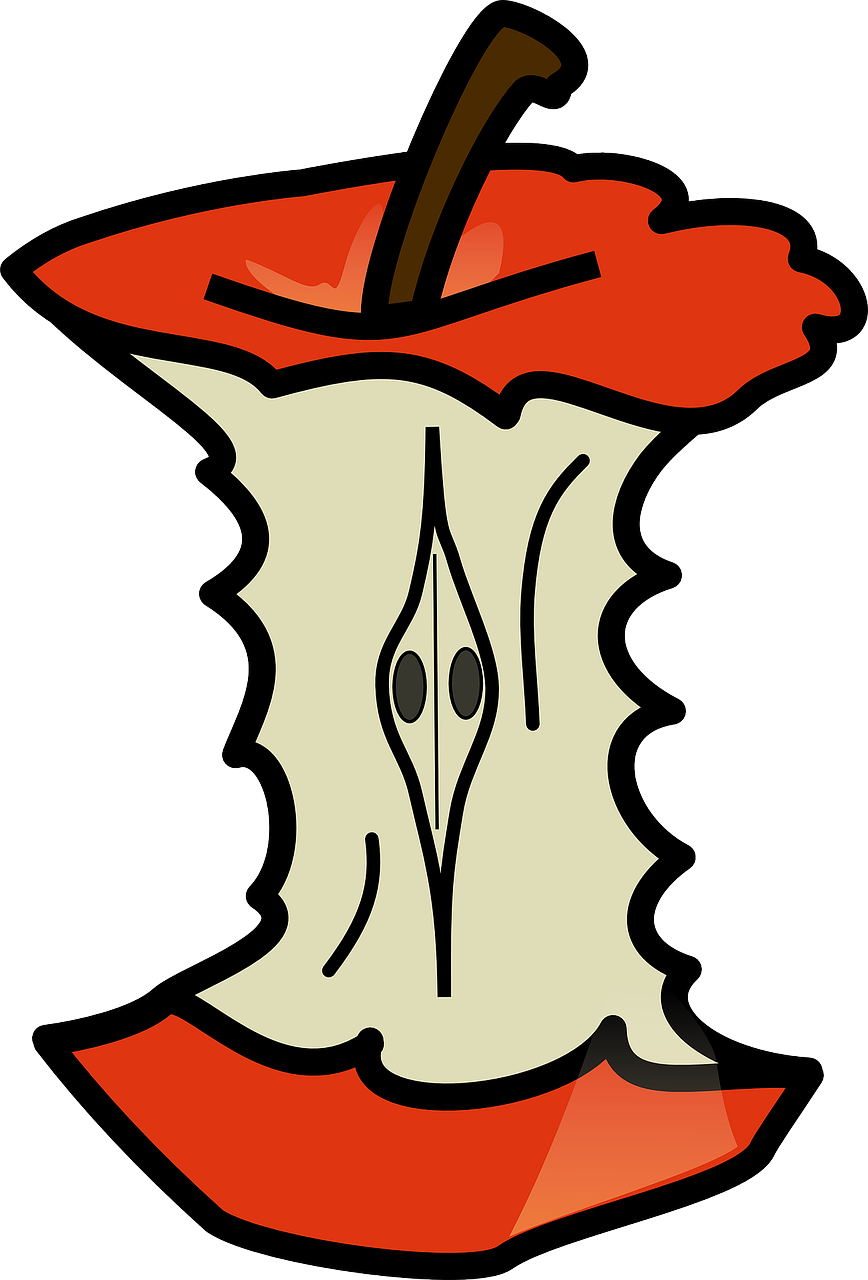 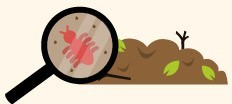 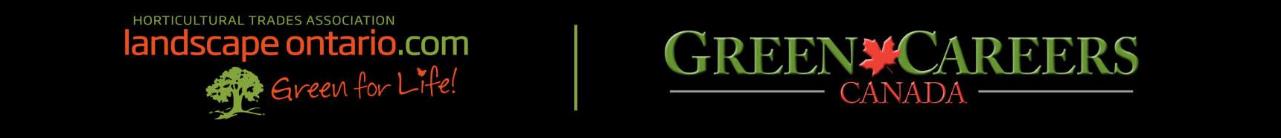 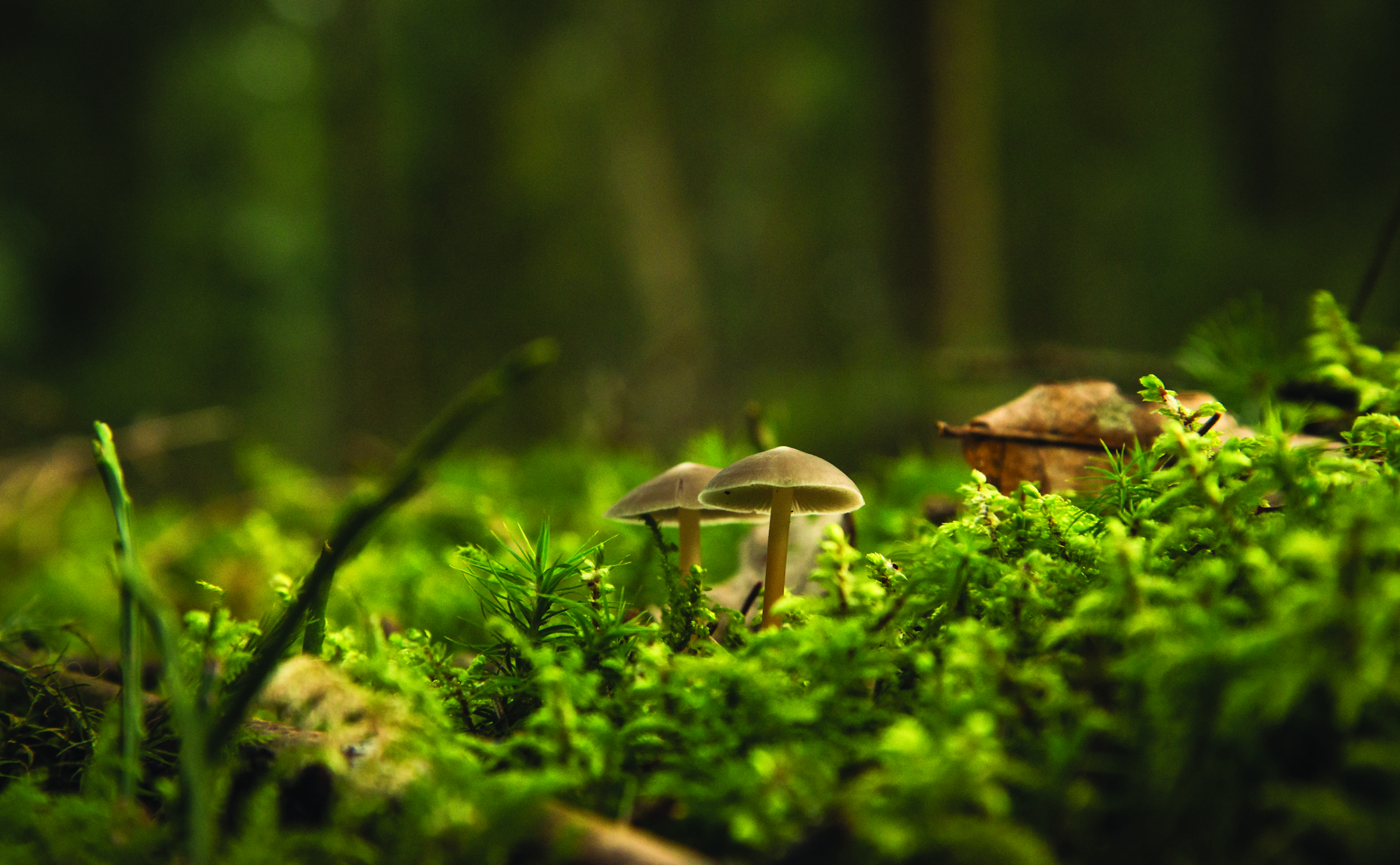 What is Compost
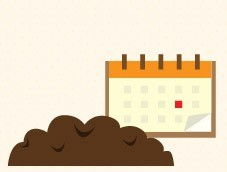 Once-living organisms will decompose into
         compost.

Composting is a natural way to recycle      
organic materials. 
 
Composting organic waste will return nutrients 
directly back to the soil to support the “circle of life”.

Adding compost to your garden will help your plants grow! Think of it as ‘Garden Gold’
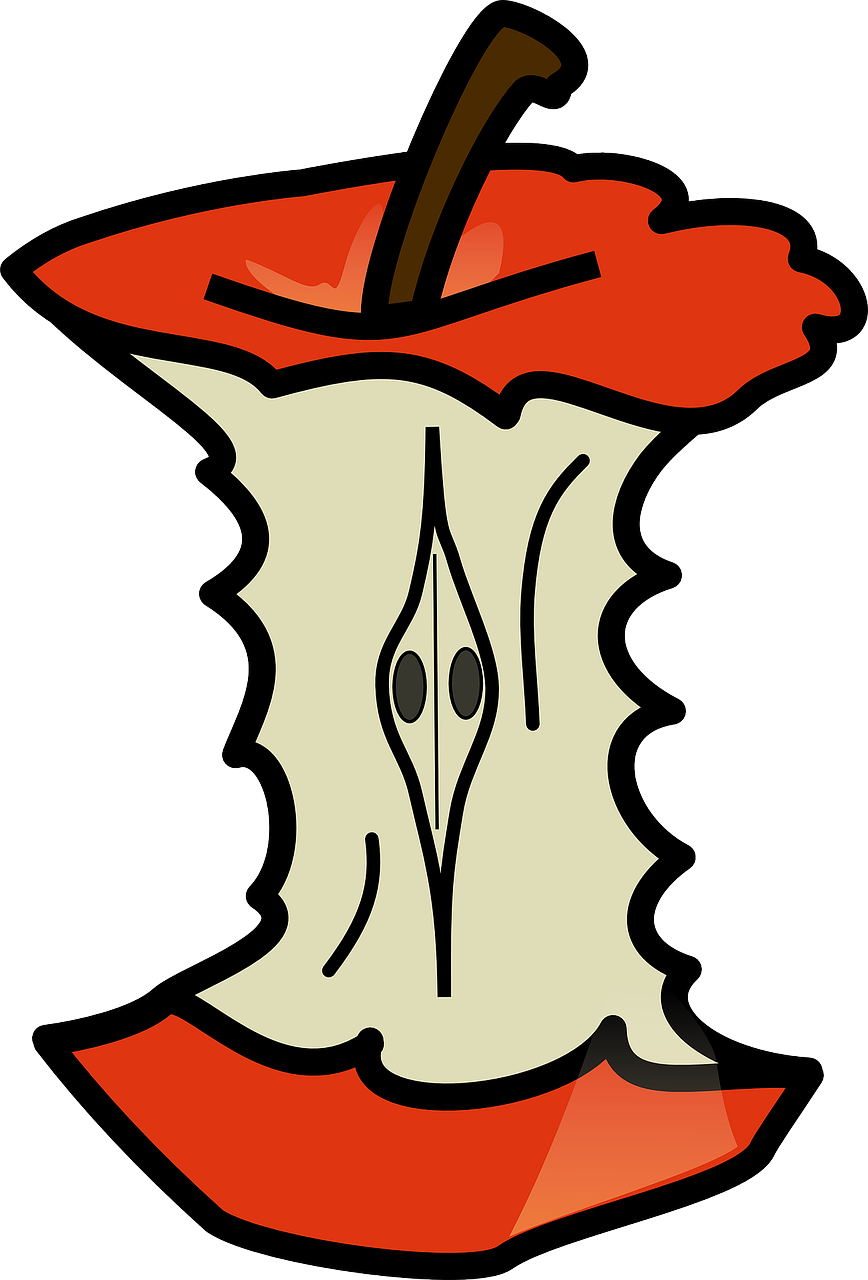 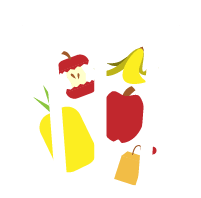 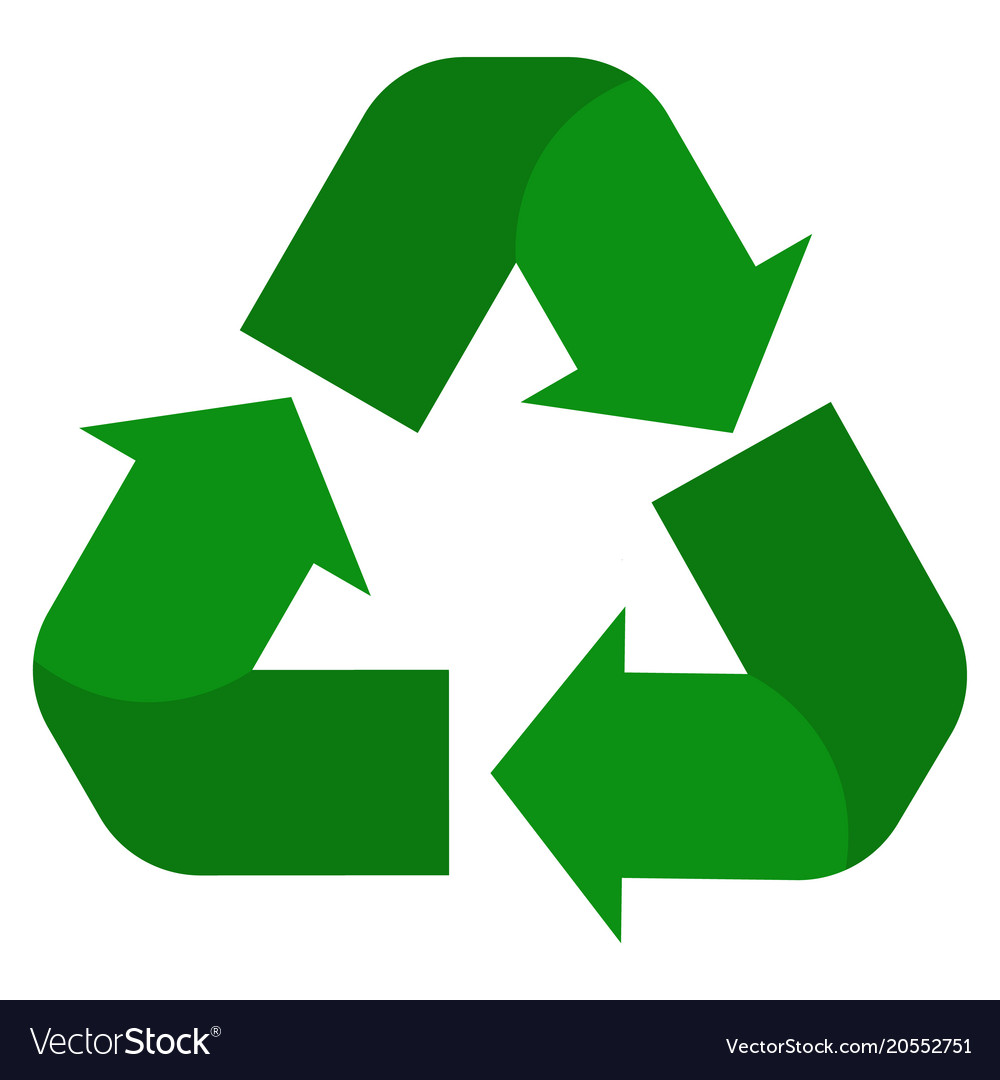 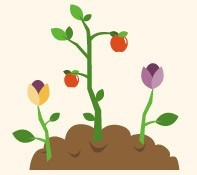 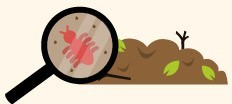 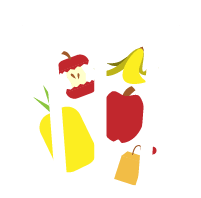 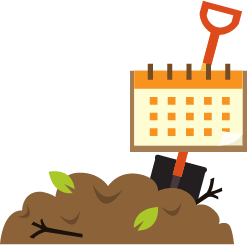 https://www.sodgod.com/composting/
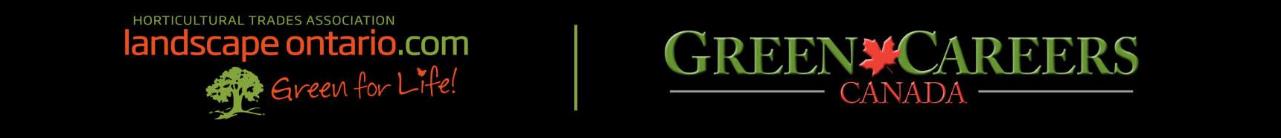 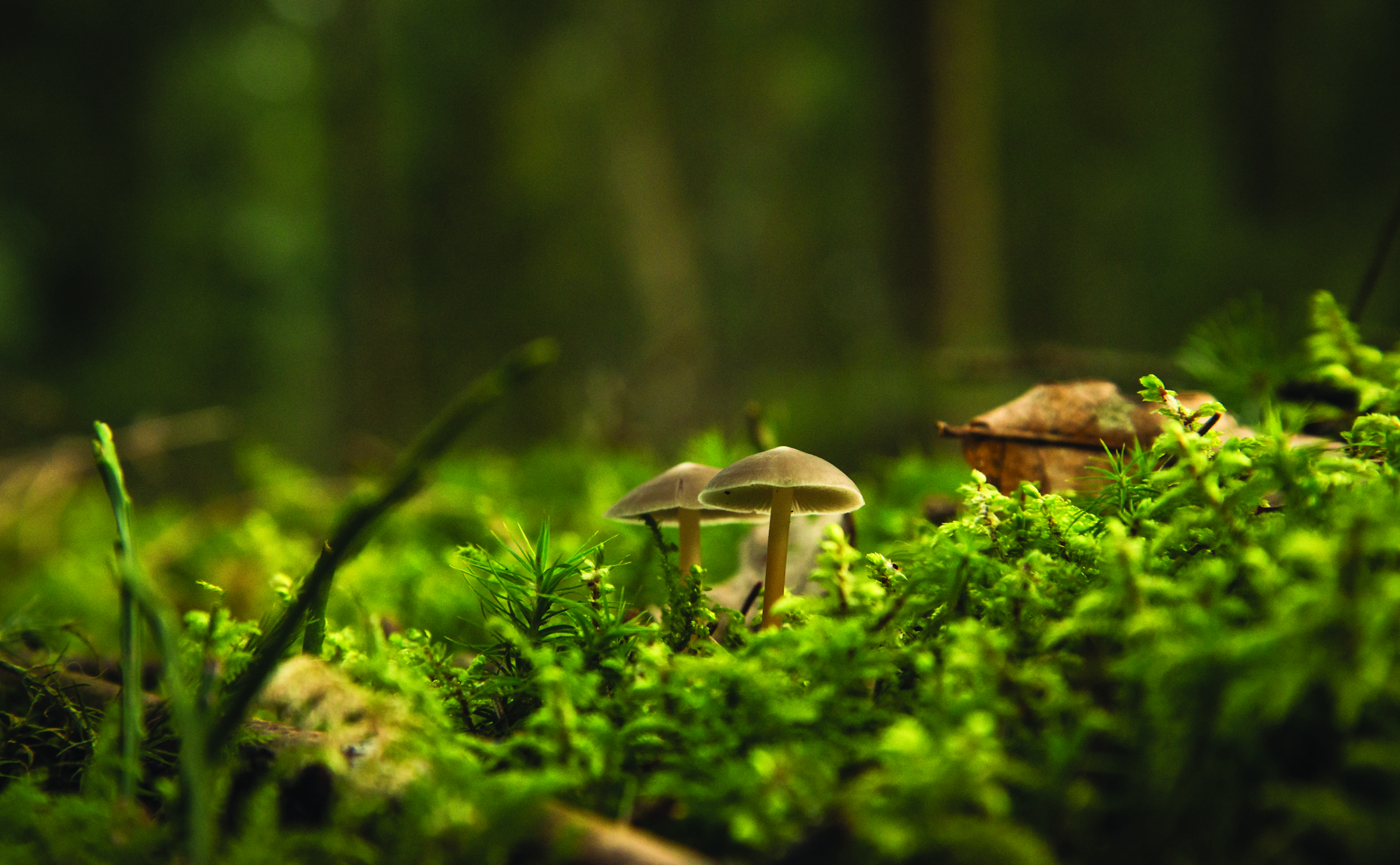 Benefits of Compost
Improves Plant Health
Reduces Landfill Waste & Greenhouse Gases
Reduces Water Use
Improves Soil Quality
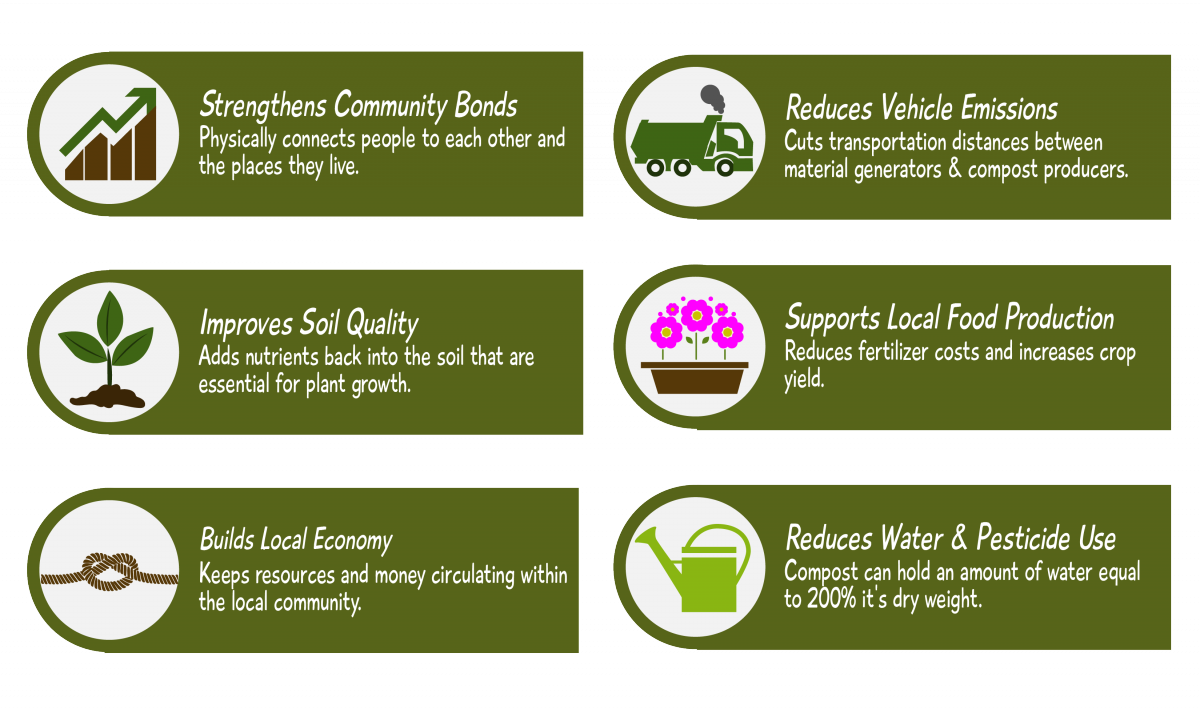 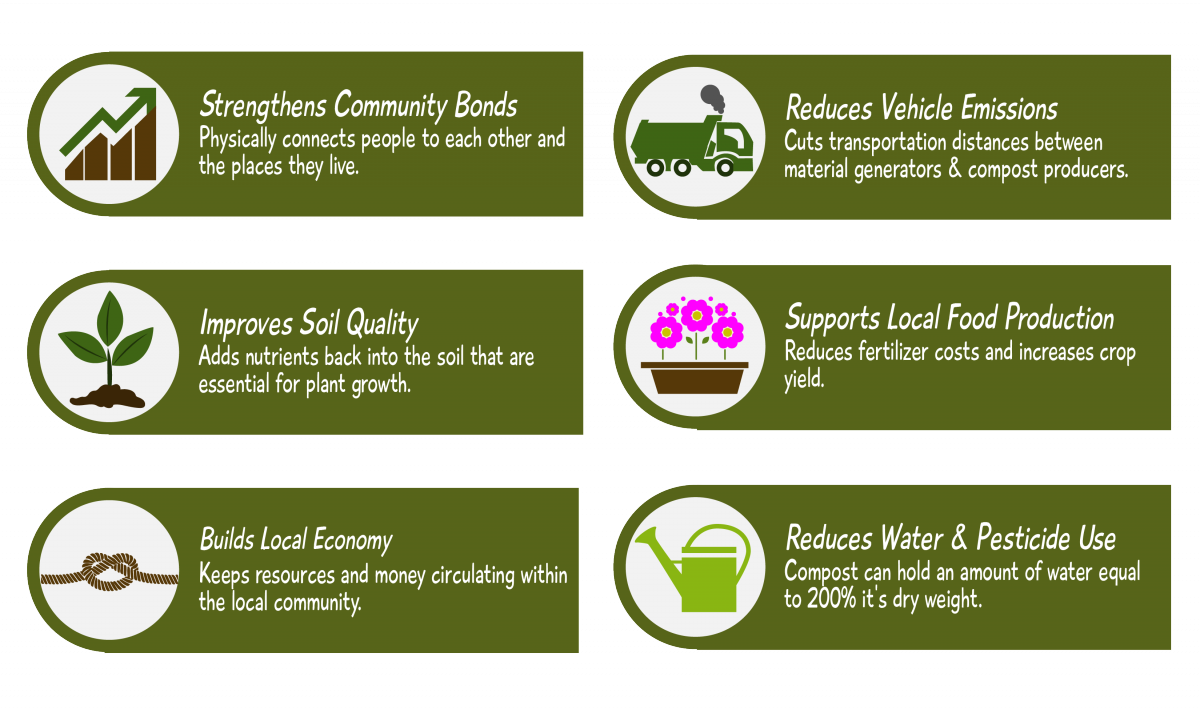 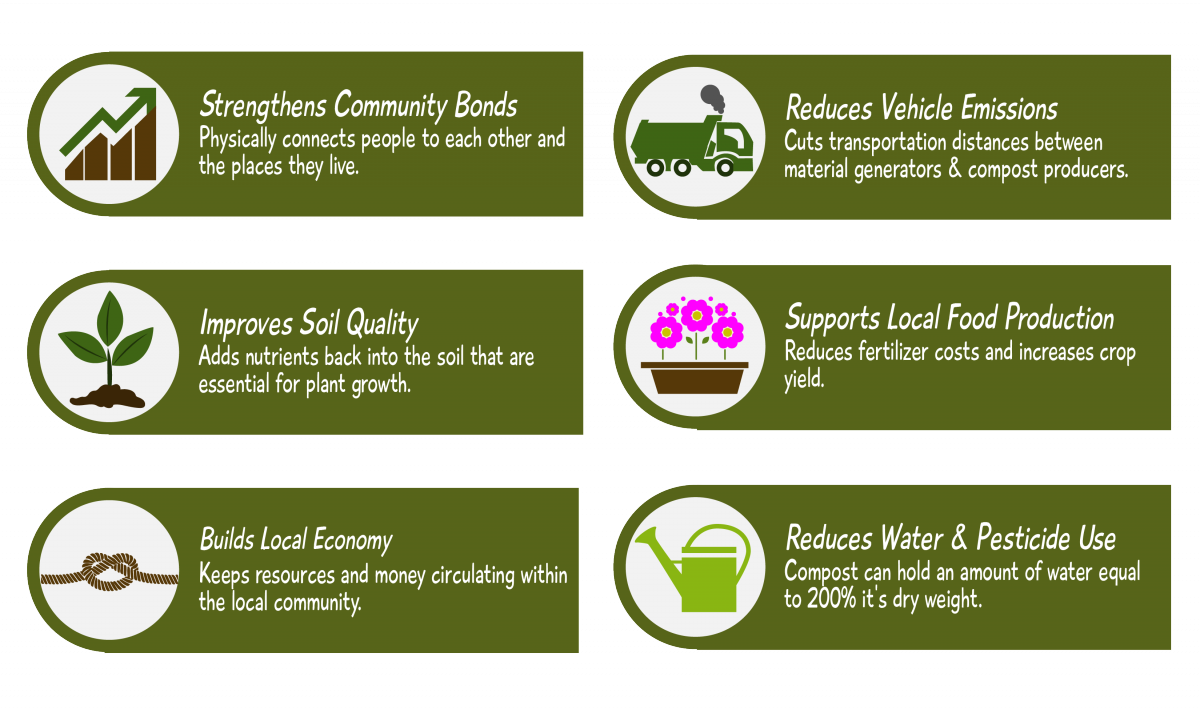 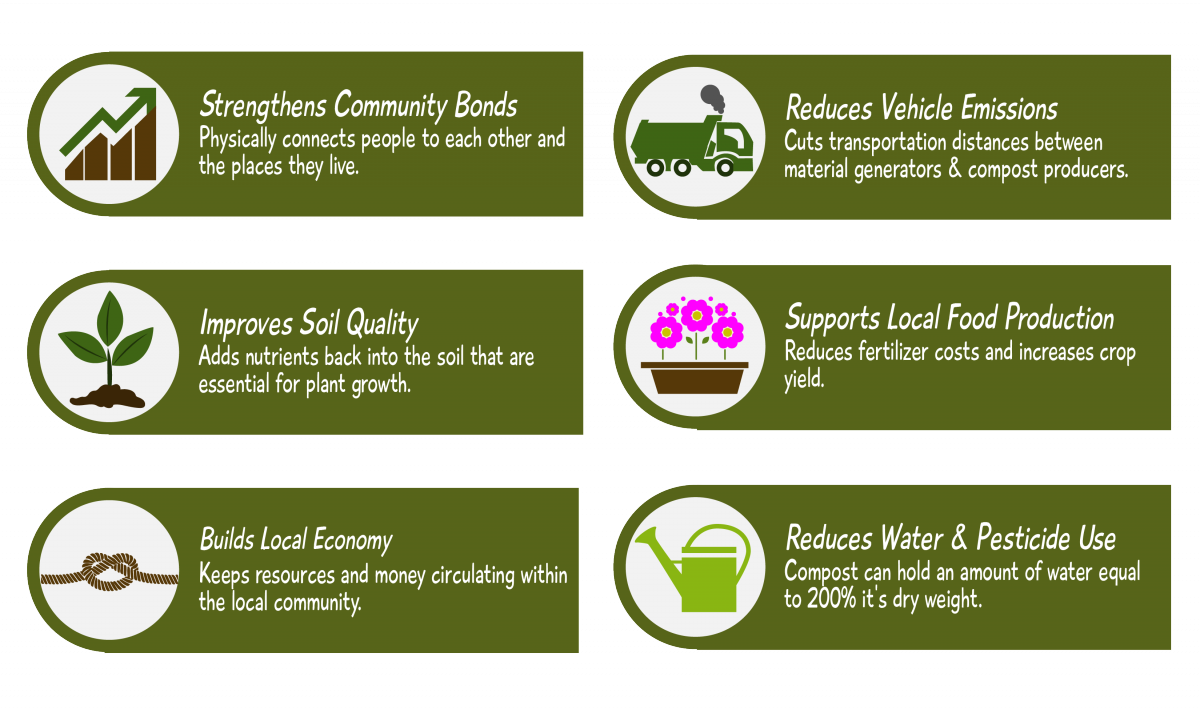 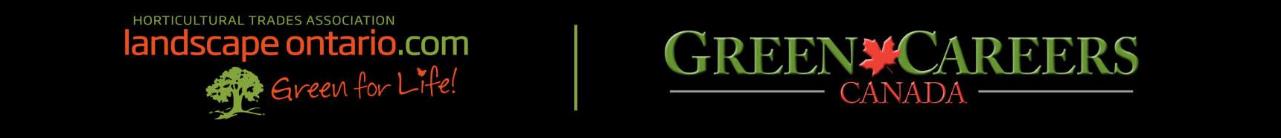 [Speaker Notes: IMPROVES PLANT HEALTH
Compost supplies nutrients such as phosphorus and nitrogen to the soil which helps it grow.
Nitrogen (up)- Supports Leaf & stem growth, lack of it may lead to pale new leaves, yellow old leaves and slim fibrous stems
Phosphorus (down)- Supports Root & flower growth, lack of it may lead to underdeveloped root systems and flower drop
Potassium (all around)- Supports leaf and stem development overall


REDUCES LANDFILL WASTE & GREENHOUSE GASES
Compost helps divert materials from going to landfills which helps increase the lifespan of a landfill and reduces greenhouse gasses.

REDUCES WATER USE
Compost can hold up to 200% of its weight in water thus reducing the amount of water we add to our gardens

IMPROVES SOIL QUALITY
Compost increases the beneficial microbes like bacteria and fungi in the soil as well as improves soil structure]
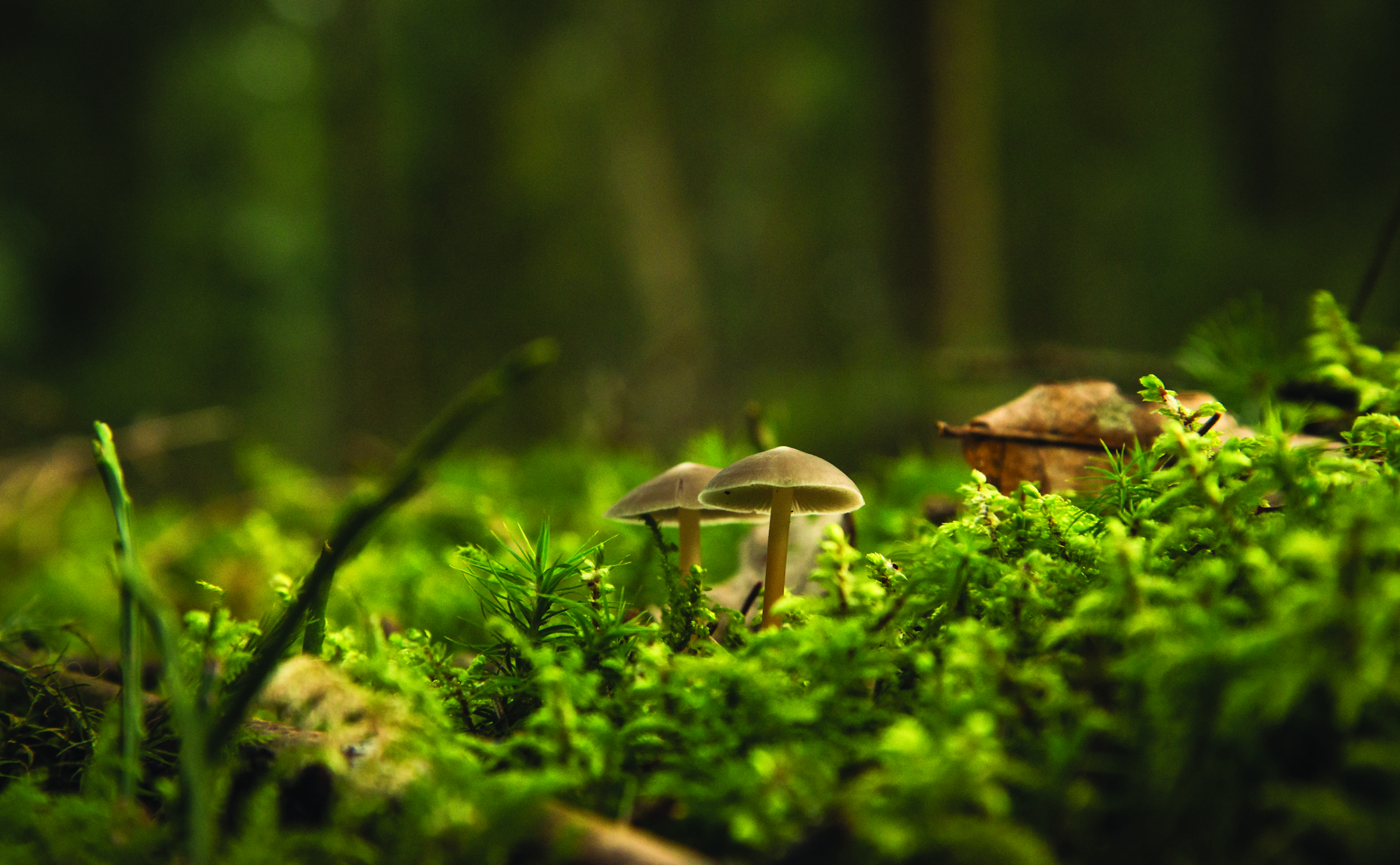 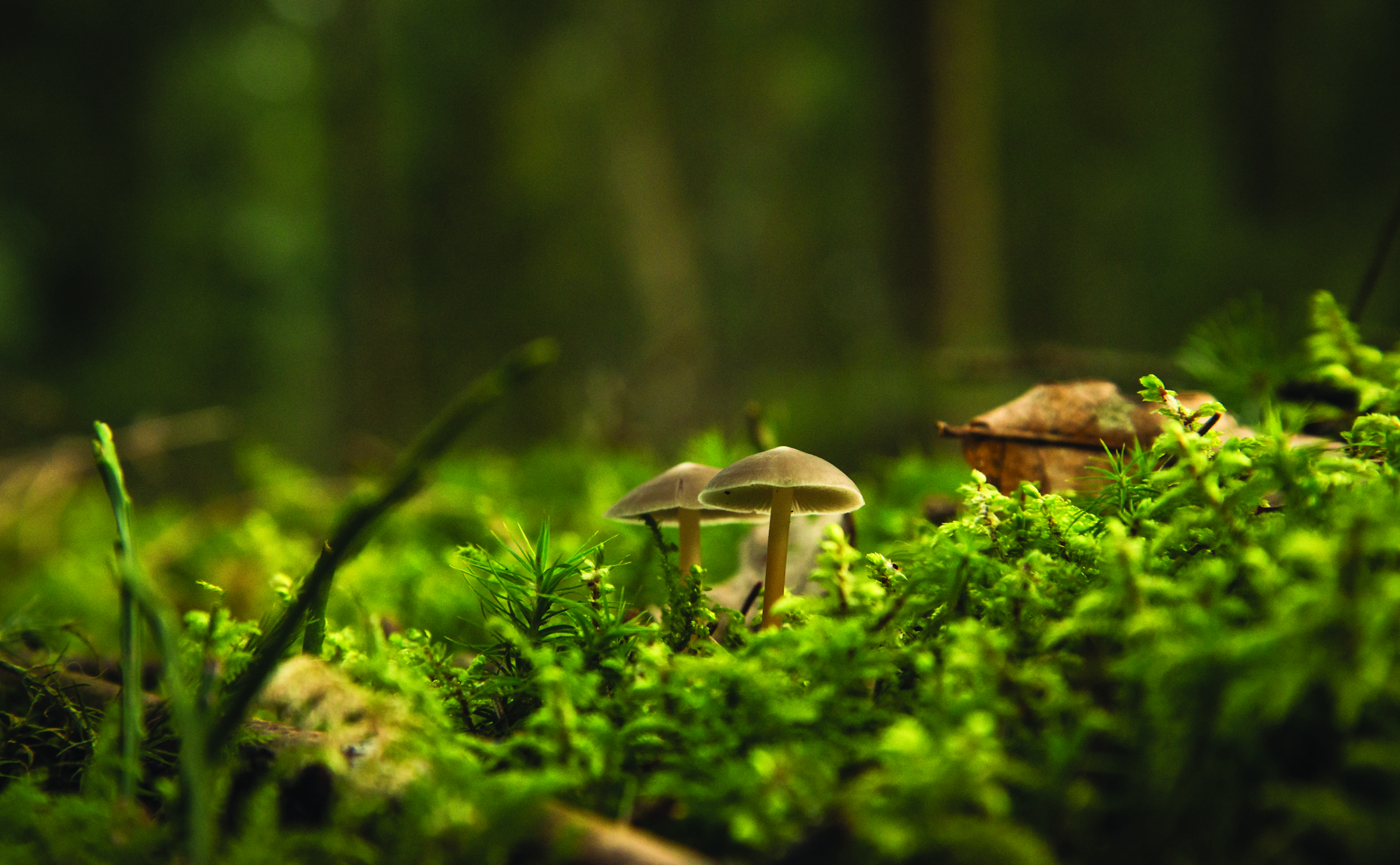 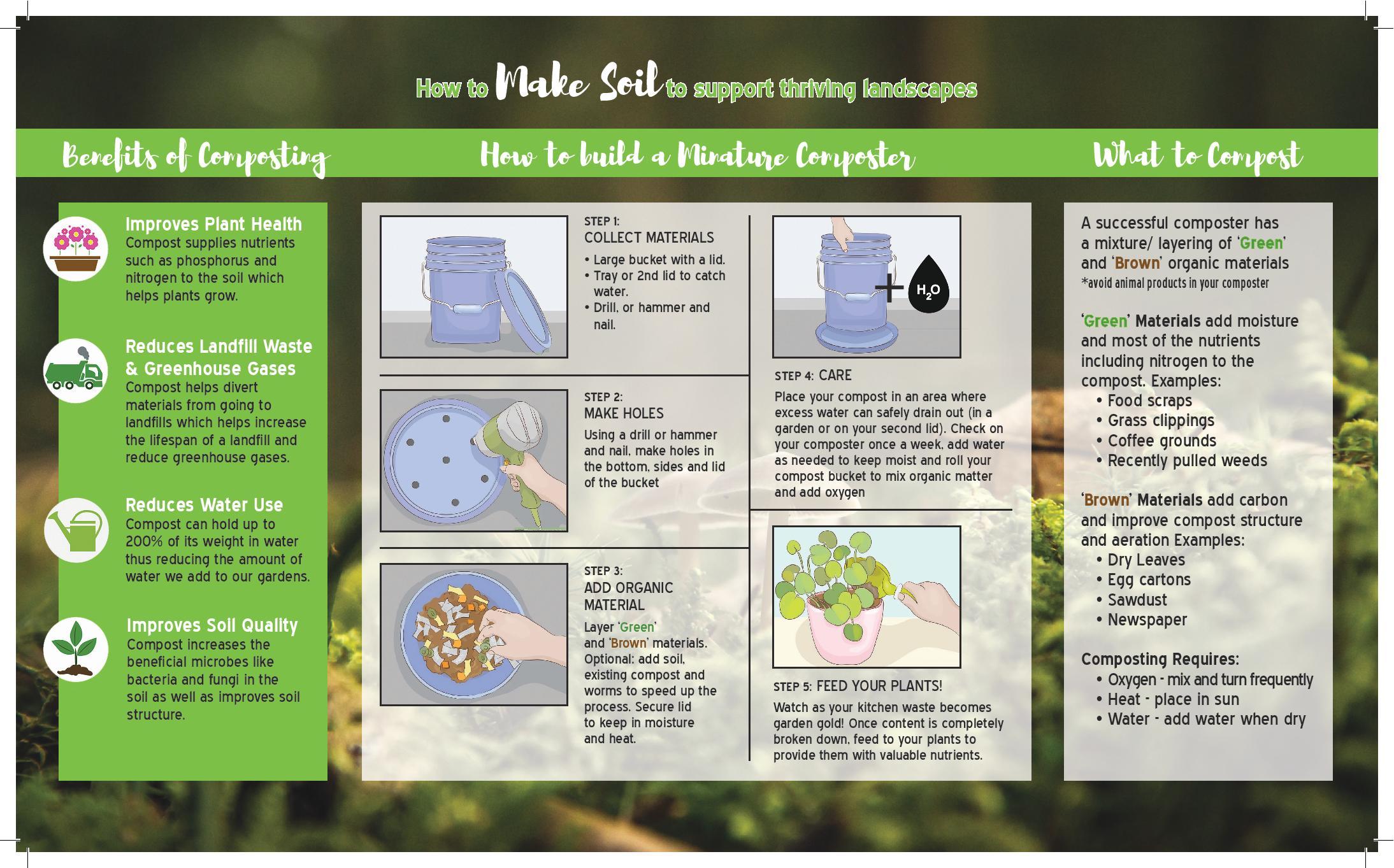 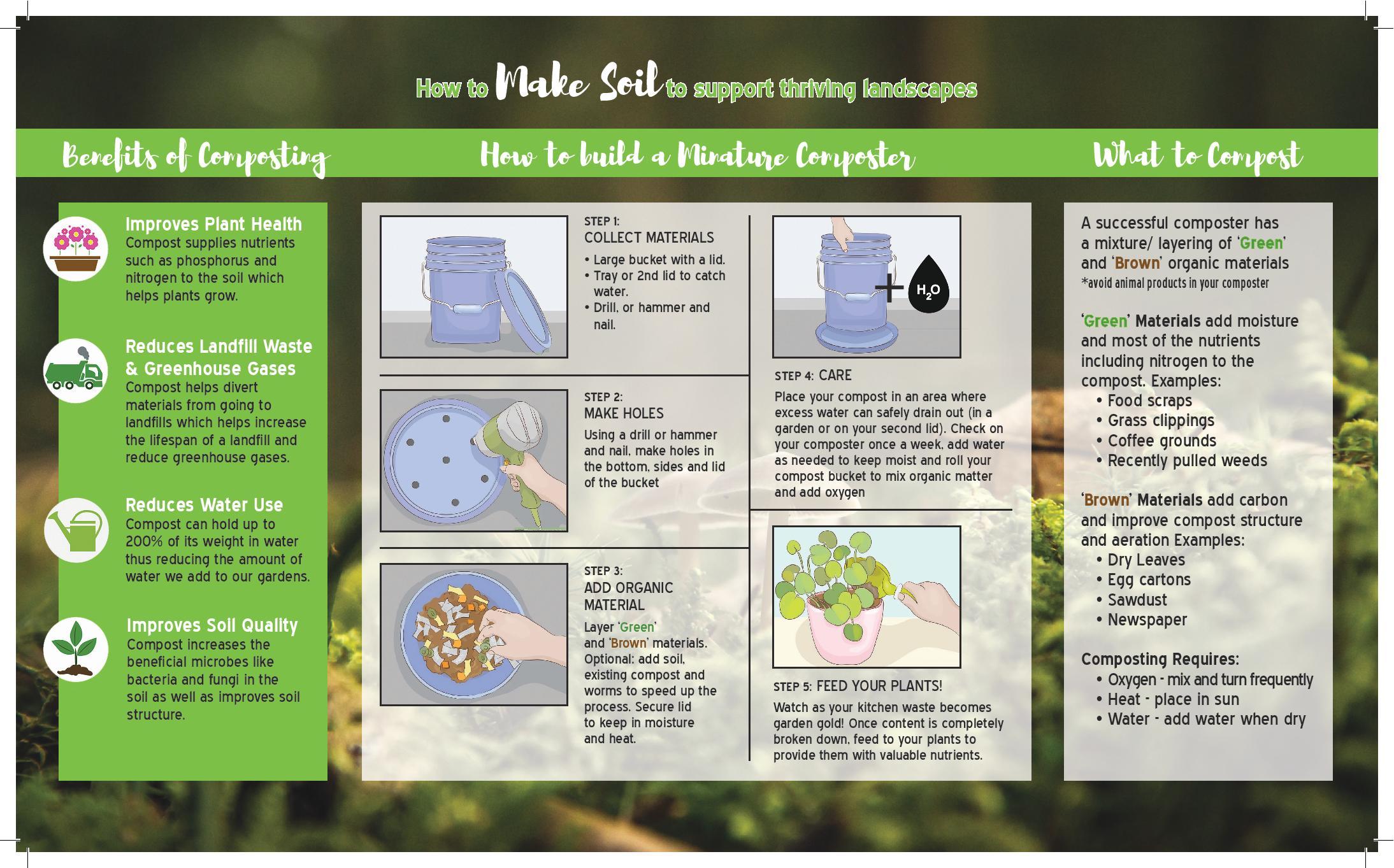 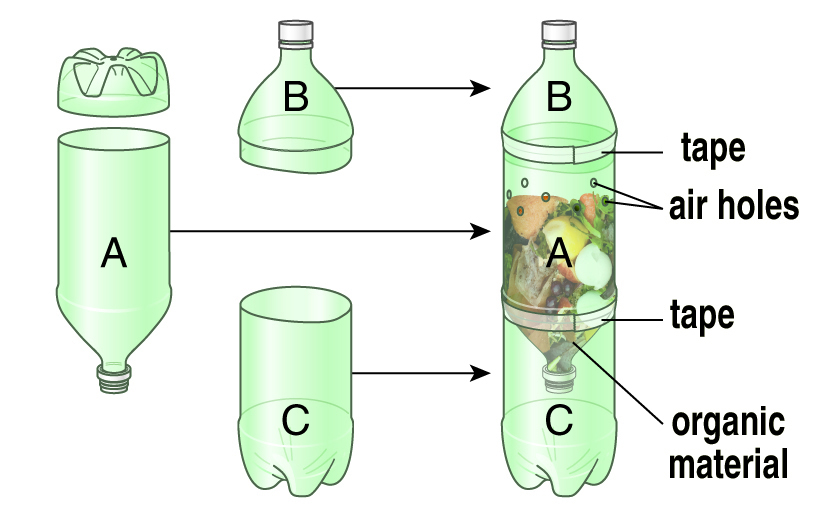 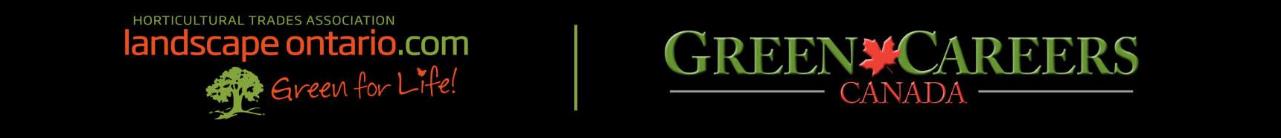 [Speaker Notes: Build the composter
Have a couple of options
Destiny build pop bottle one, Lissa build bucket one]
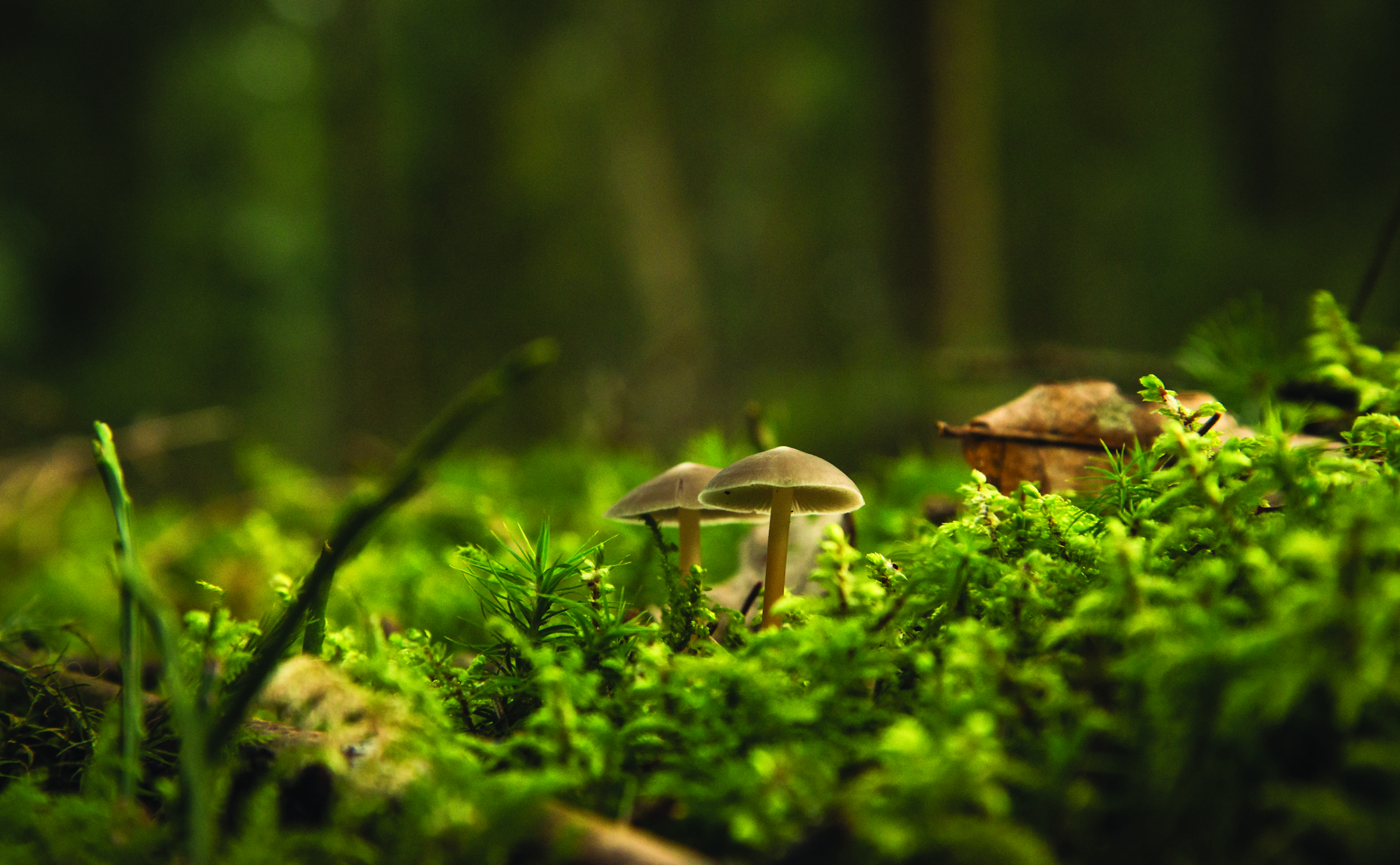 What to Compost?
Kitchen scraps
Yard waste
House waste
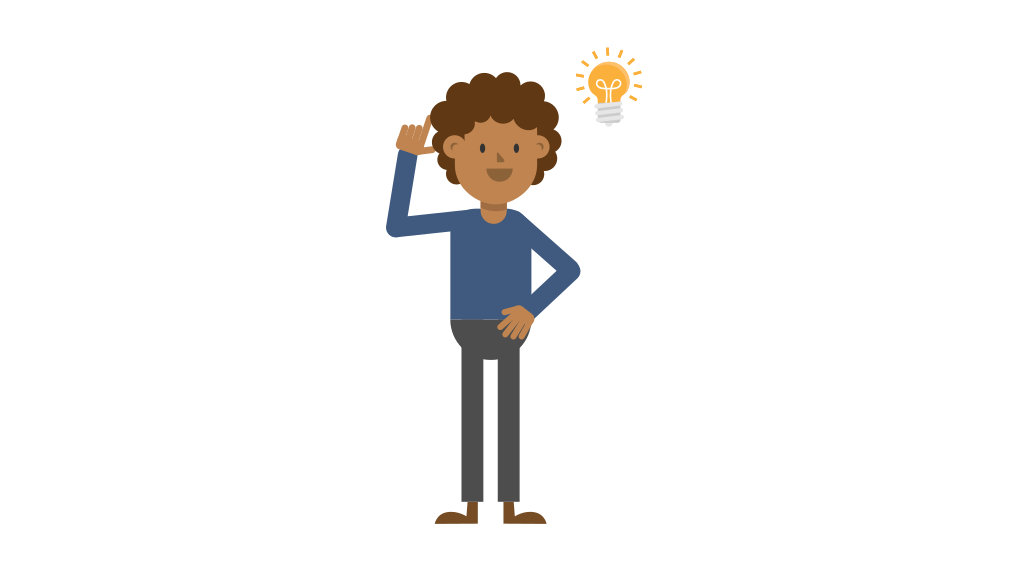 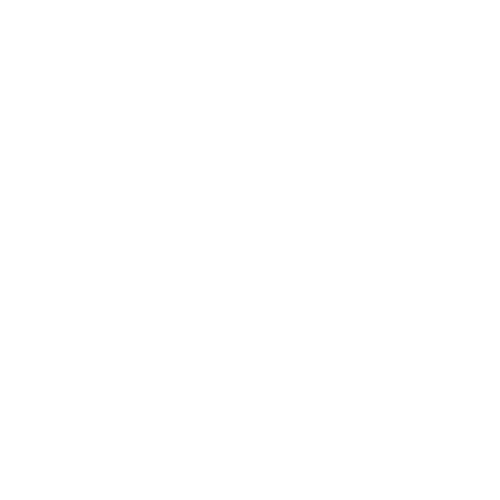 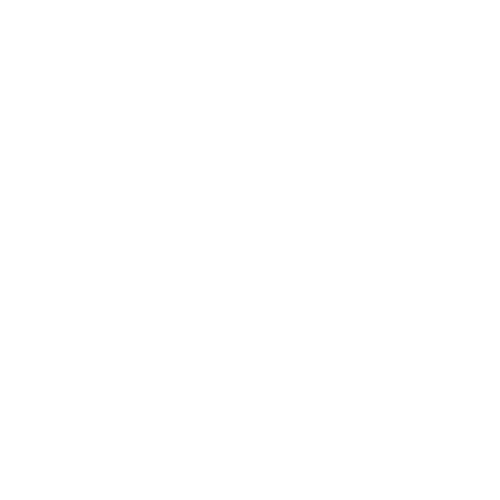 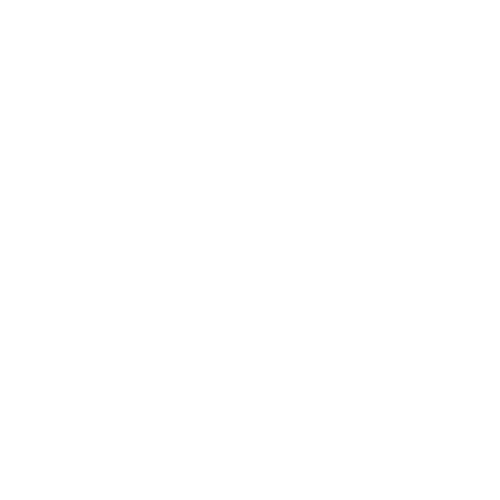 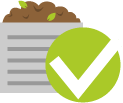 breads & grains
dry leaves
fresh leaves & weeds
egg cartons
fruits & veggies
grass clippings
paper towel
egg shells
flowers & plants
shredded paper
coffee & tea
dry leaves
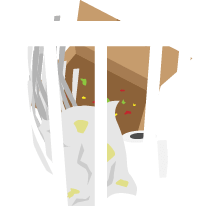 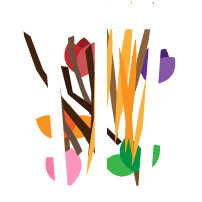 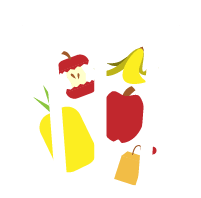 https://www.sodgod.com/composting/
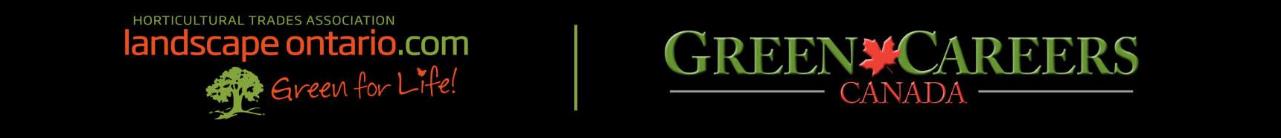 [Speaker Notes: Play short game by holding things up on the screen- have students make answer cards or thumbs up or down

https://www.abcya.com/games/recycling_game
green= Nitrogen  brown = carbon]
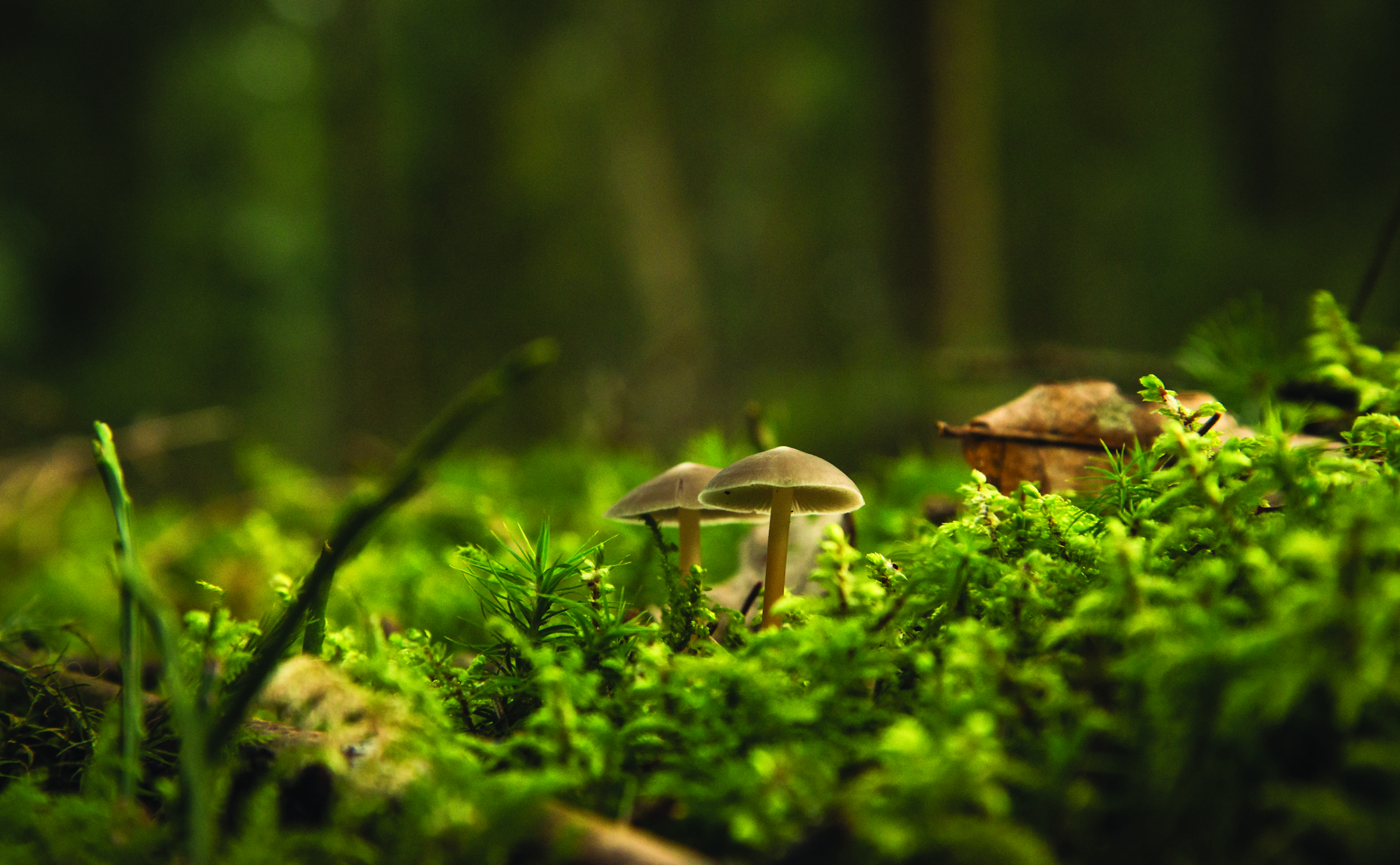 What NOT to Compost?
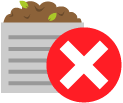 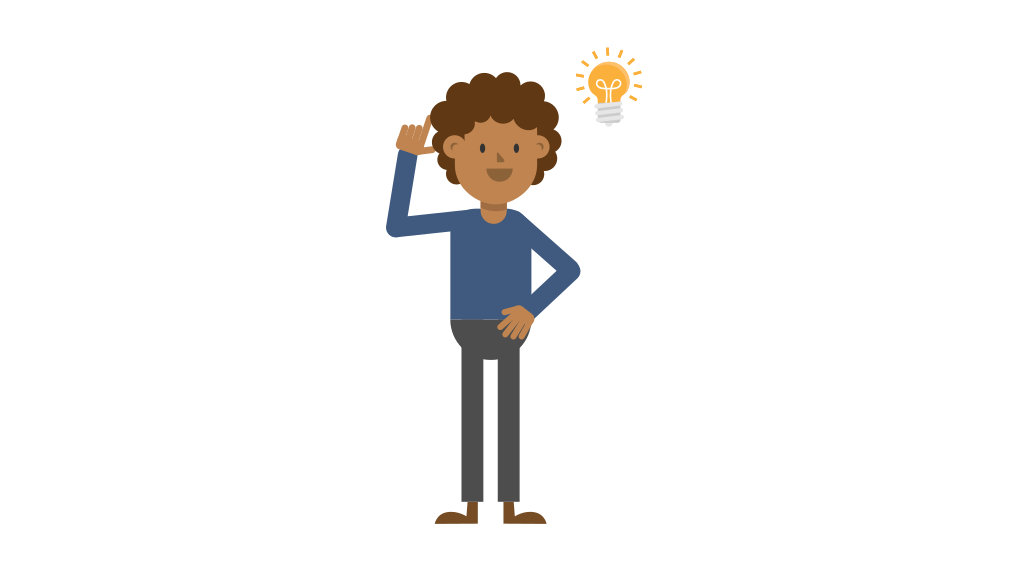 Some food
Some yard waste
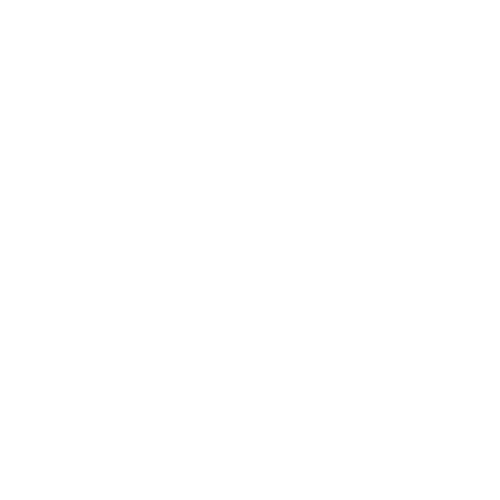 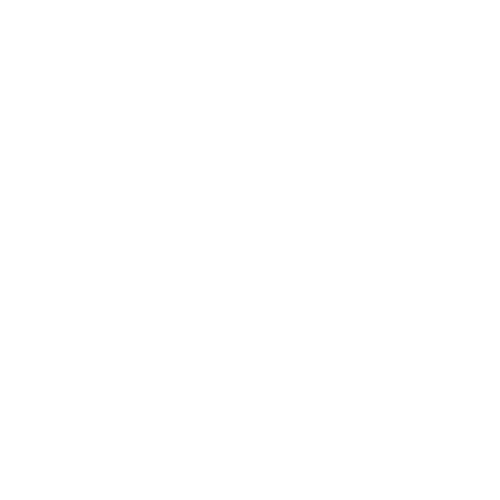 Meat
Weeds with seeds
Dairy
Poison ivy
Grease fat or oil
Large branches
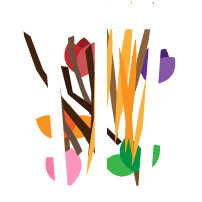 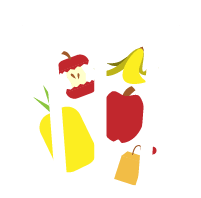 https://www.sodgod.com/composting/
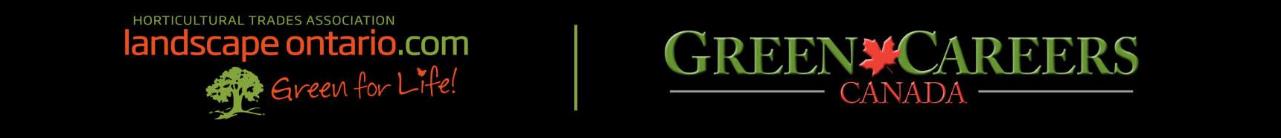 [Speaker Notes: Play short game by holding things up on the screen- have students make answer cards or thumbs up or down

https://www.abcya.com/games/recycling_game
green= Nitrogen  brown = carbon]
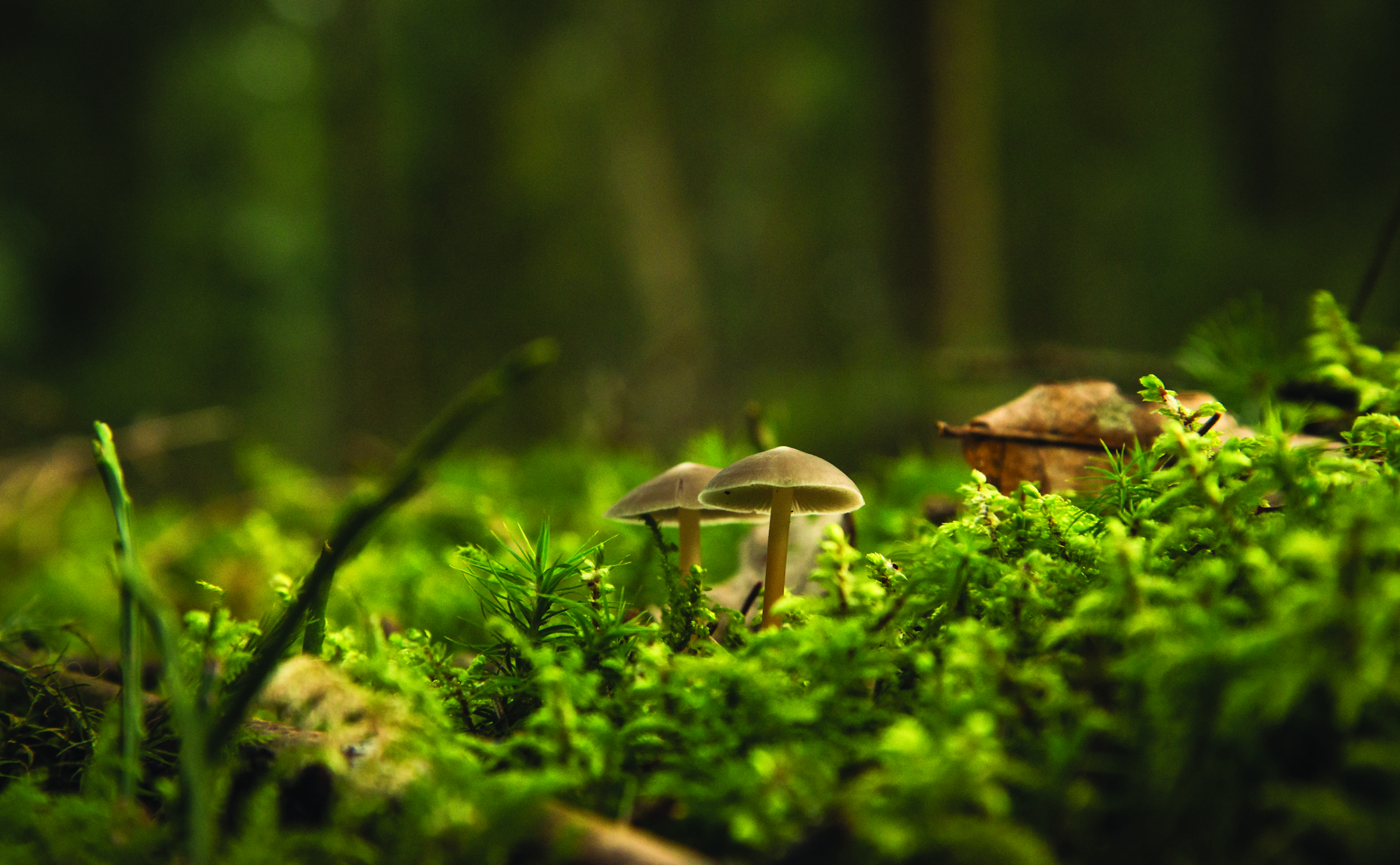 Layering
One (1) part ”GREEN”
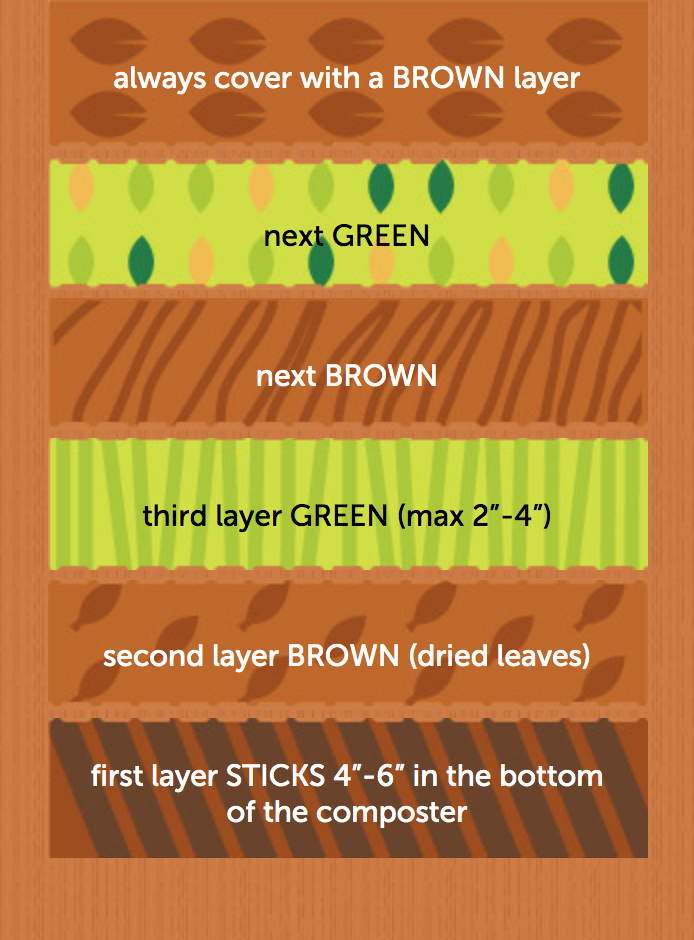 Two (2) parts ”BROWN”
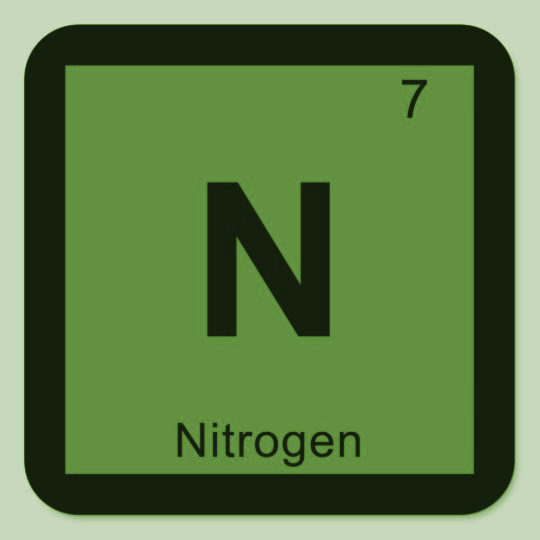 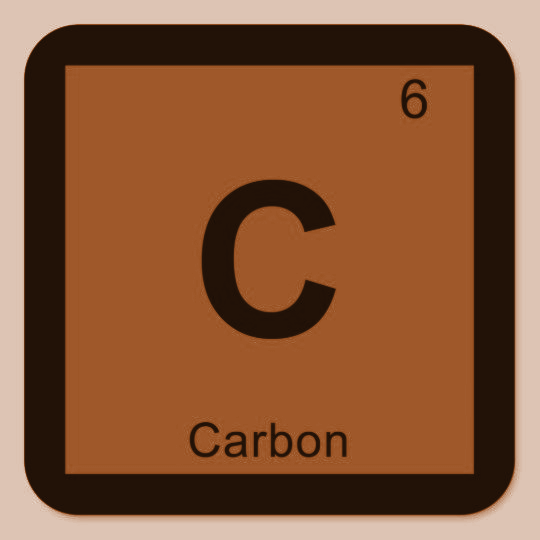 GREEN materials contain more NITROGEN:  vegetable or fruit kitchen waste, grass clippings etc.
BROWN materials contain more CARBON: dead leaves or flowers, straw, shredded newspaper etc.
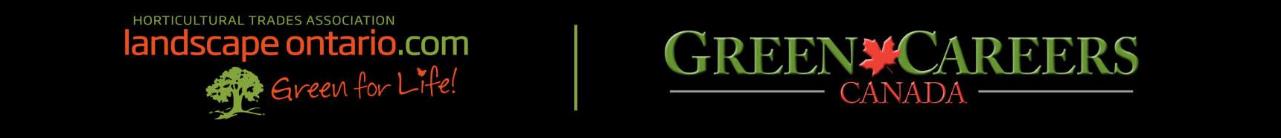 [Speaker Notes: Green/ Nitrogen
Supports microbes protein growth
Speeds up decomposition 
Too much Nitrogen may cause smells

Brown/ Carbon
Feeds microbes
Absorbs excess water 
Too much Carbon may slow decomposition]
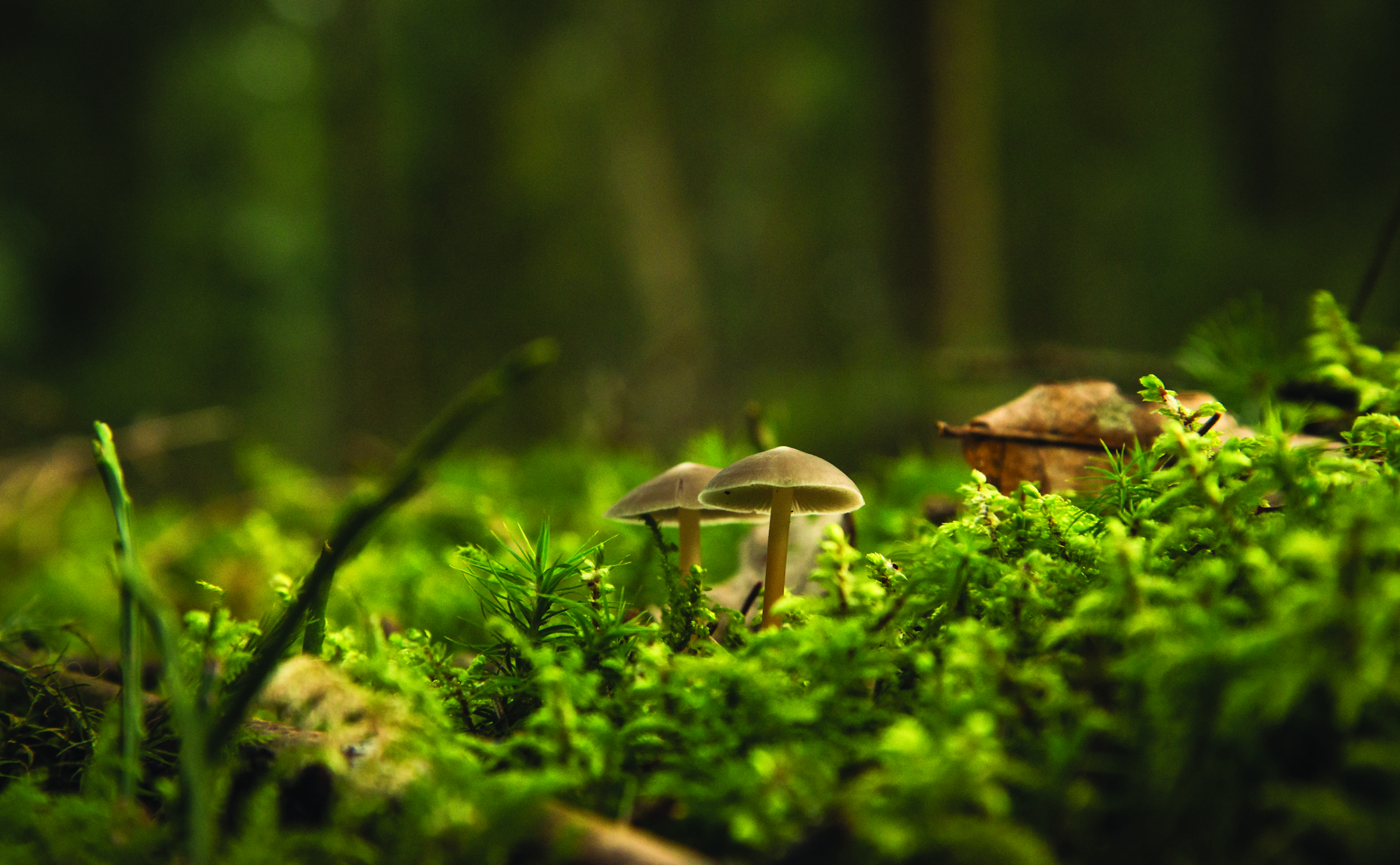 Optional: Add Worms!
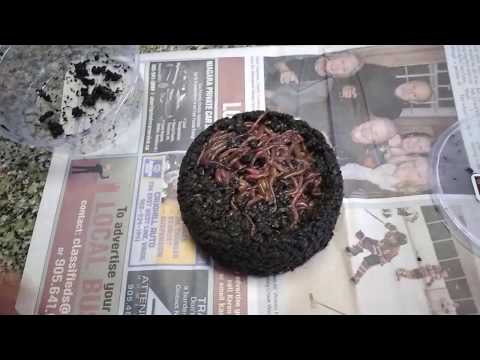 Composting with worms is called vermiculture

Worms eat their body weight in organic material and produce castings (worm poop) that is broken down organic materials high in nutrients

Red wigglers are highly suited to container composting
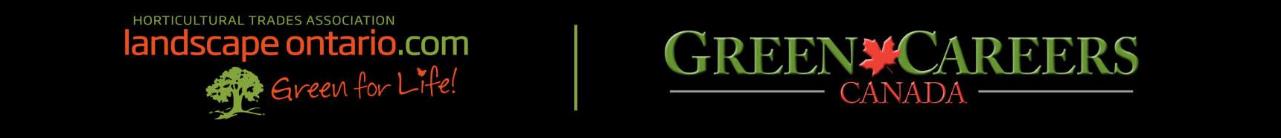 [Speaker Notes: Red wigglers are highly suited to container composting
Tolerate high heat
Eat food on surface
Reproduce faster than earth worms]
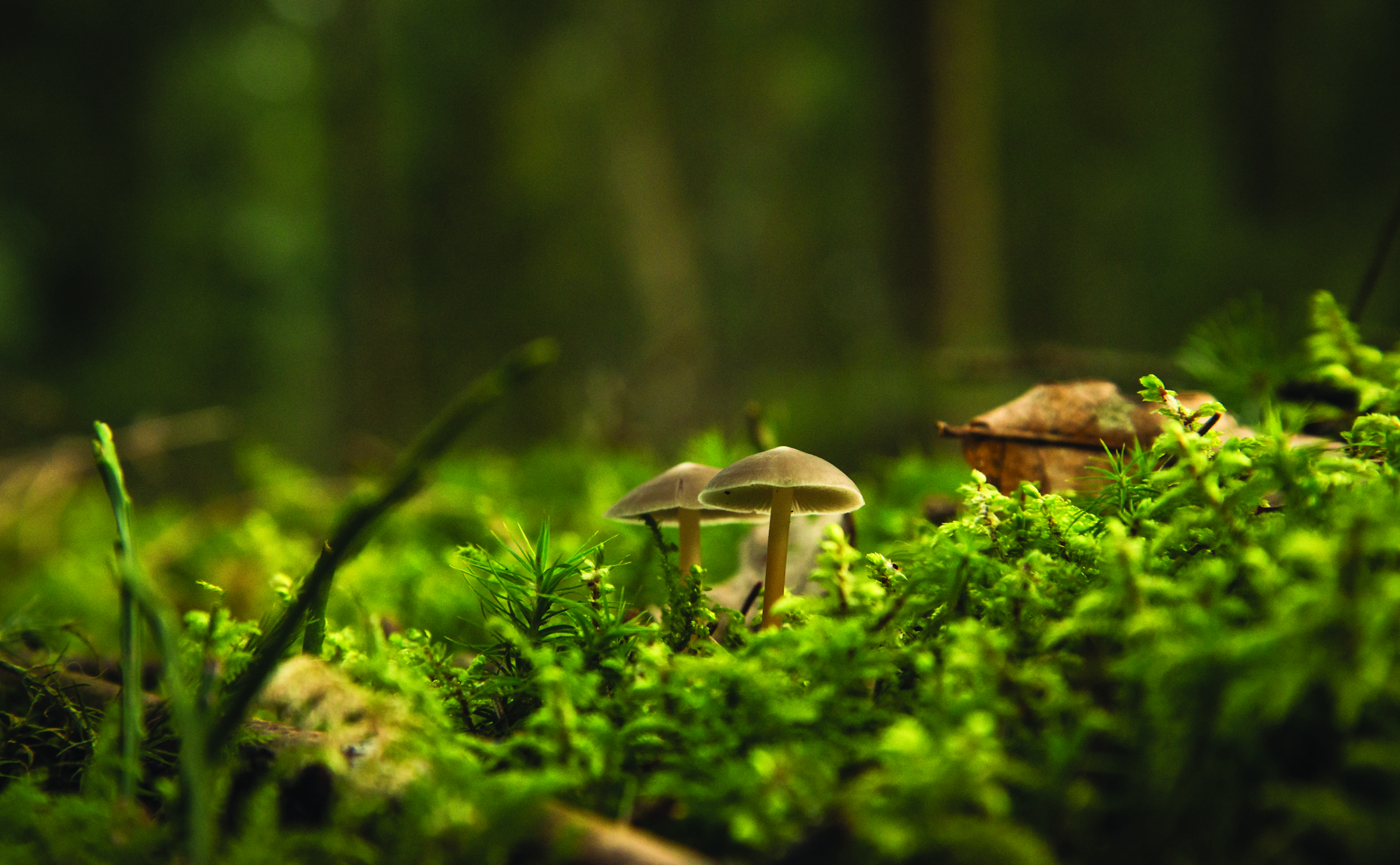 Taking Care of Your Compost Pile!
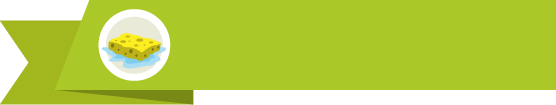 KEEP MOIST: As wet as a wrung out sponge
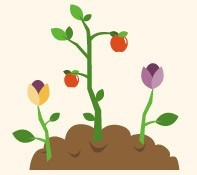 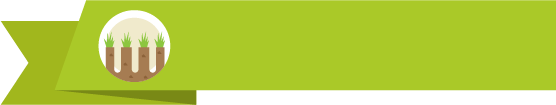 AERATE: Air helps to speed up decomposition, mix regularly.
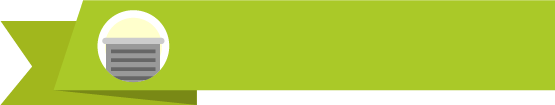 KEEP COVERED: Use a lid or other material to keep moisture in
‘Garden Gold’
https://www.sodgod.com/composting/
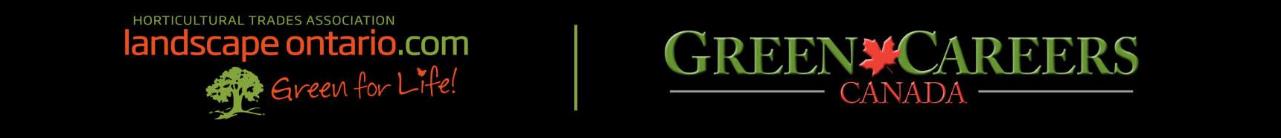 [Speaker Notes: Have a couple of options
Destiny build pop bottle one, Lissa build bucket one]
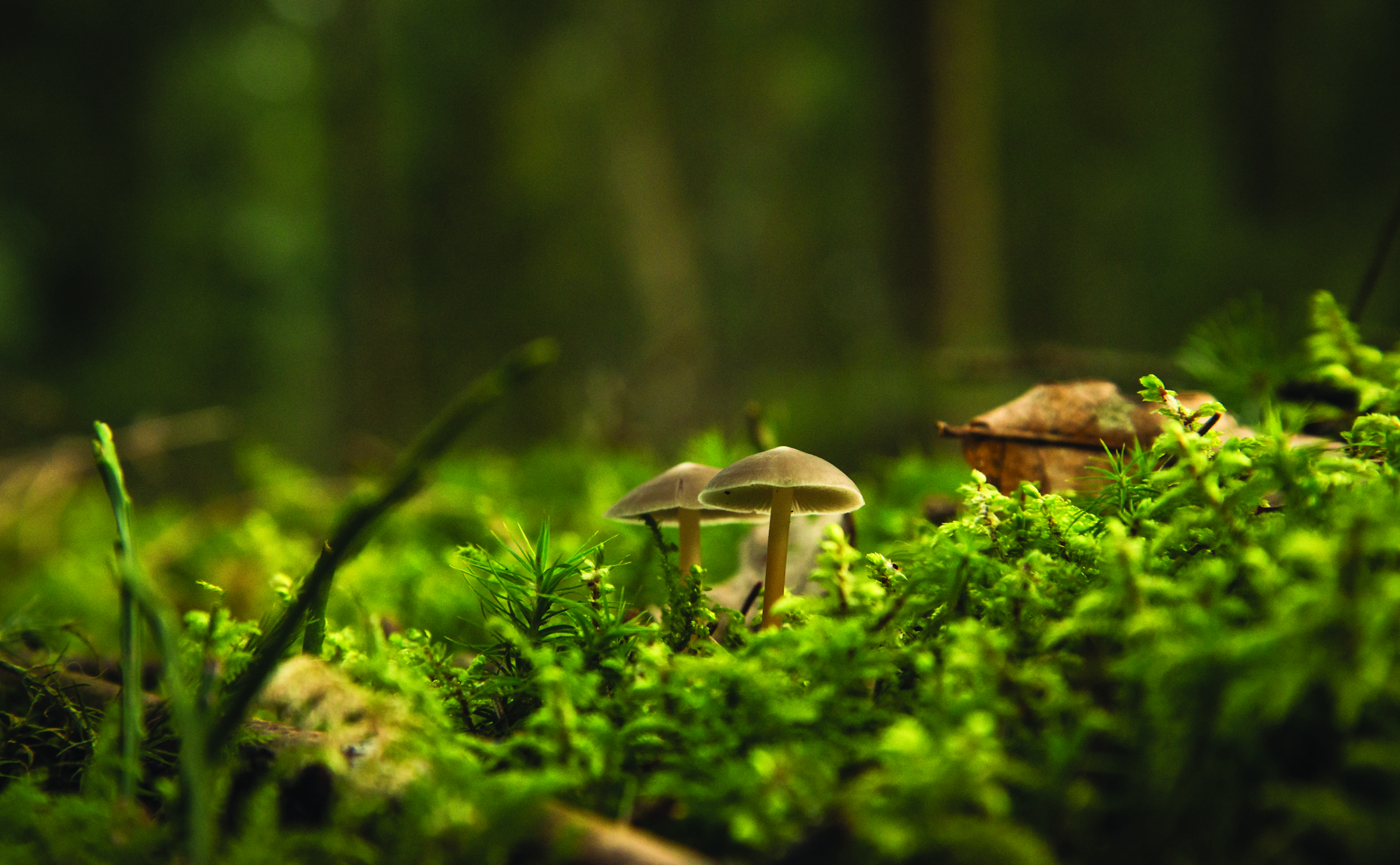 Experiment!
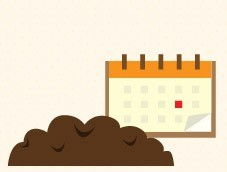 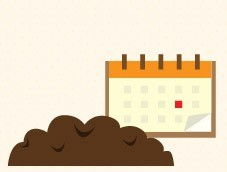 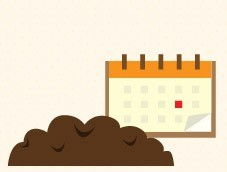 NO Compost
Compost Added
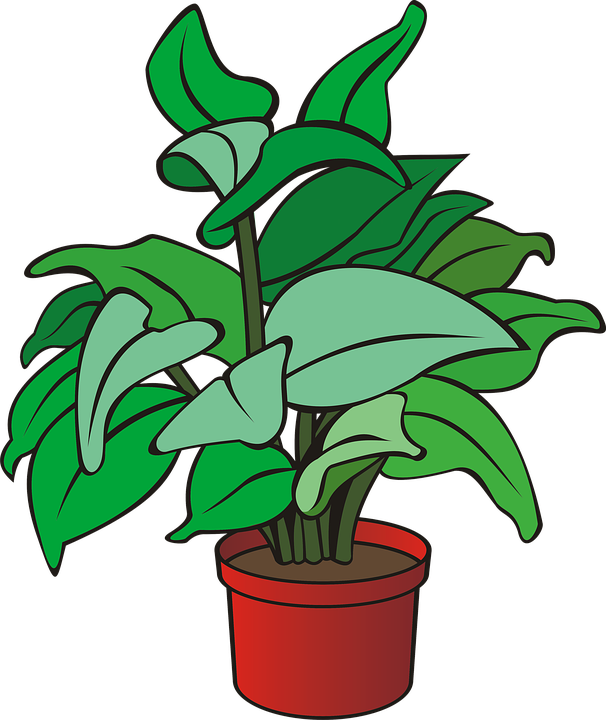 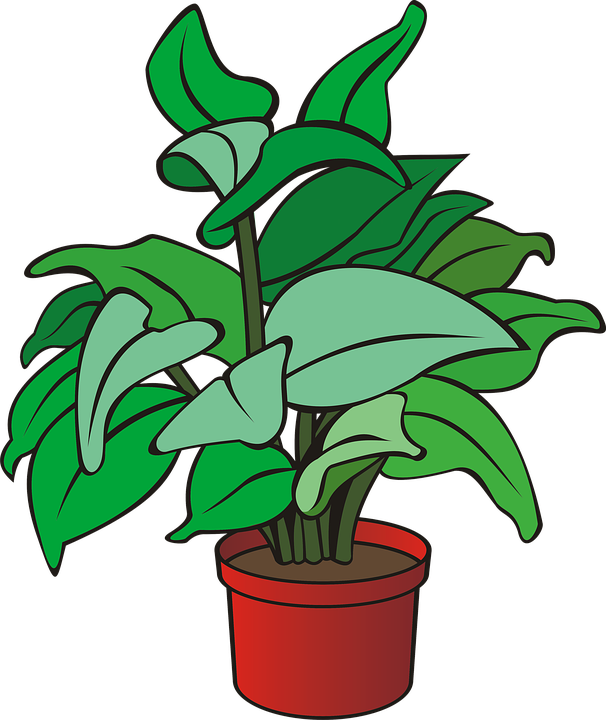 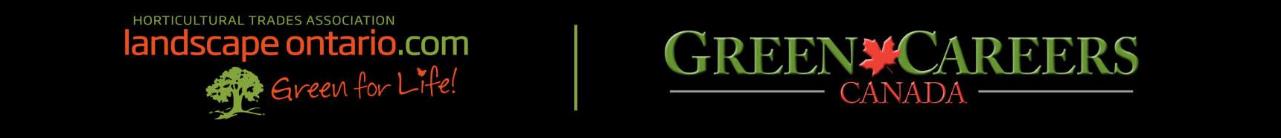 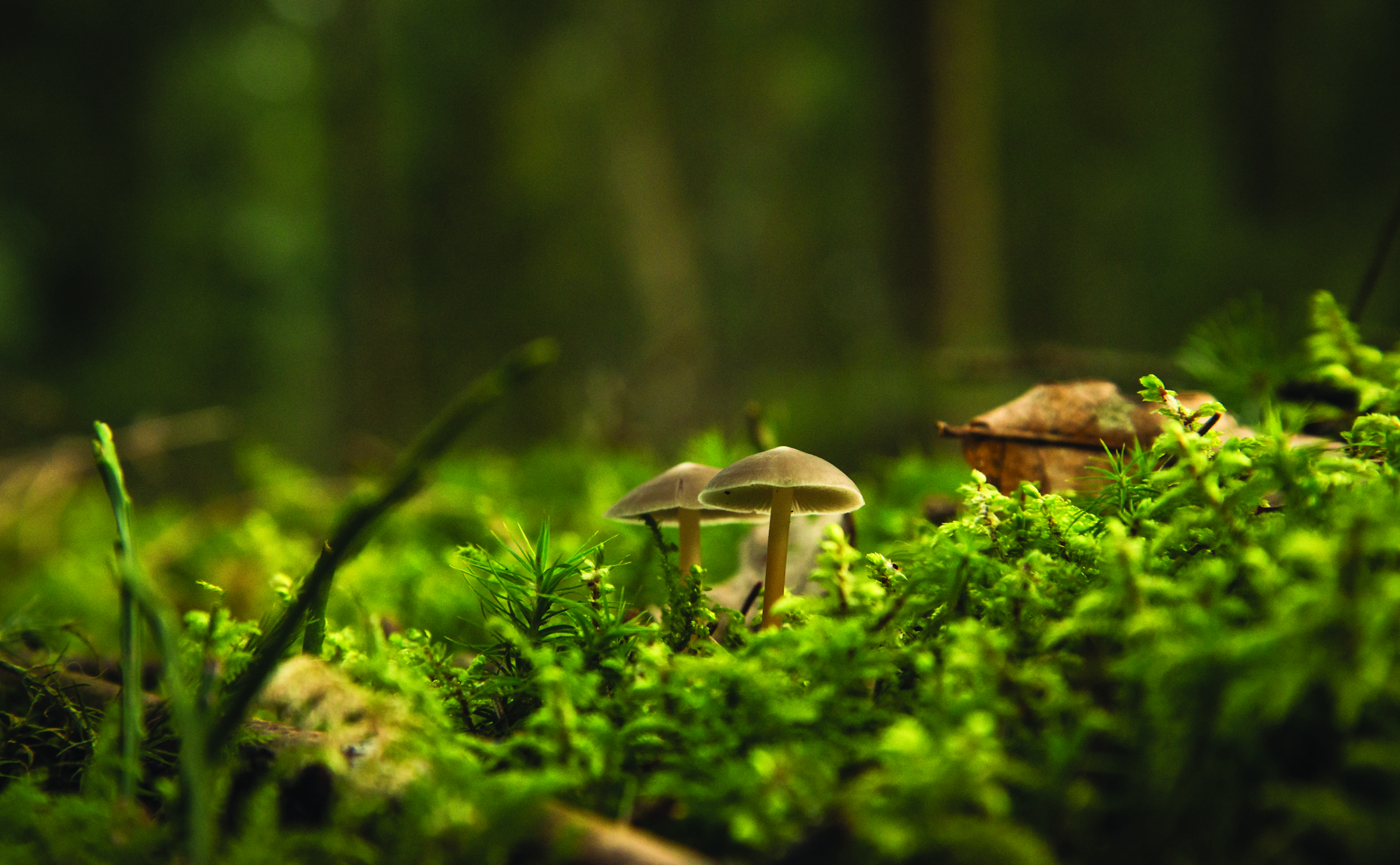 Careers!
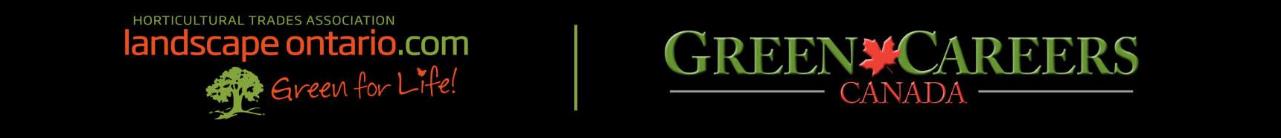 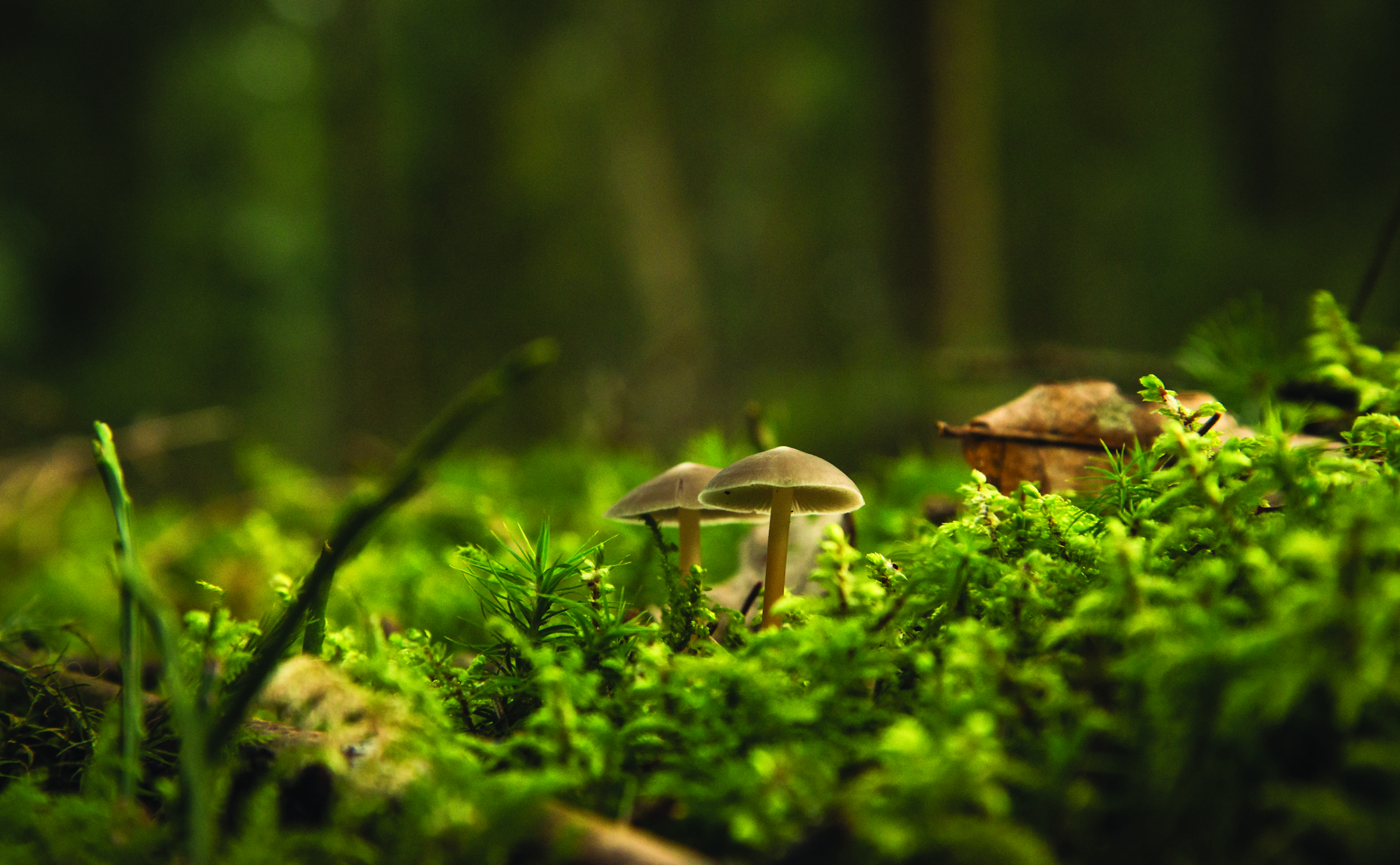 CAREERS
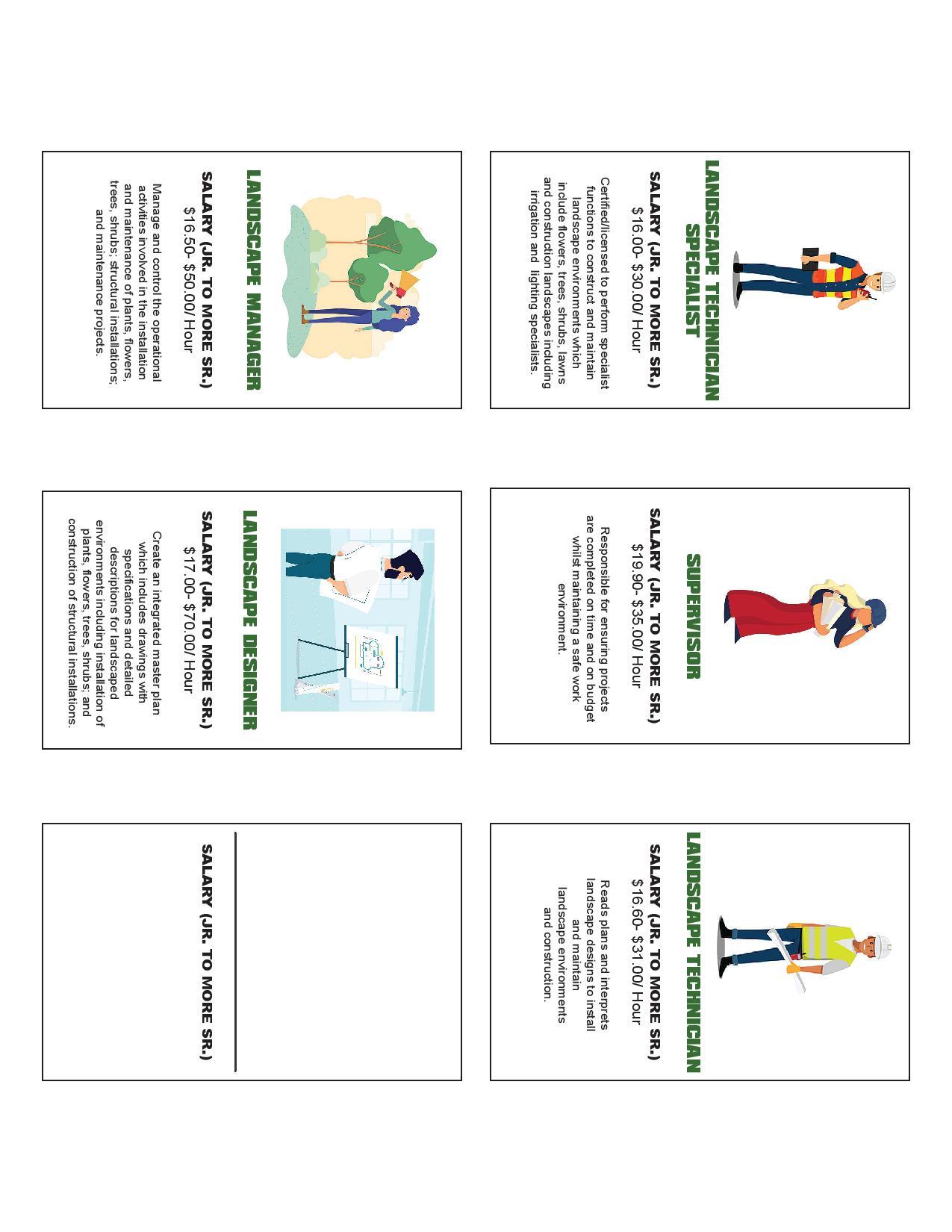 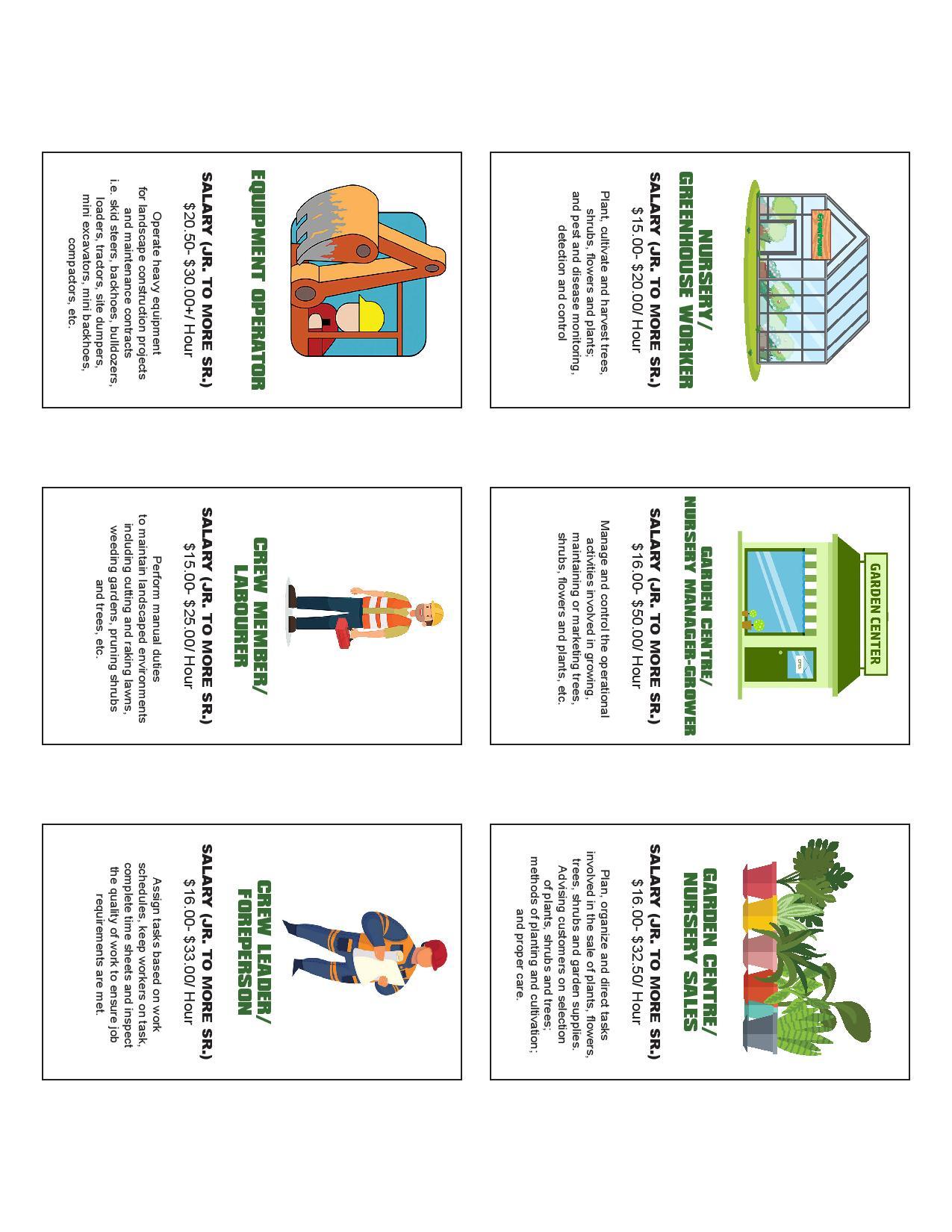 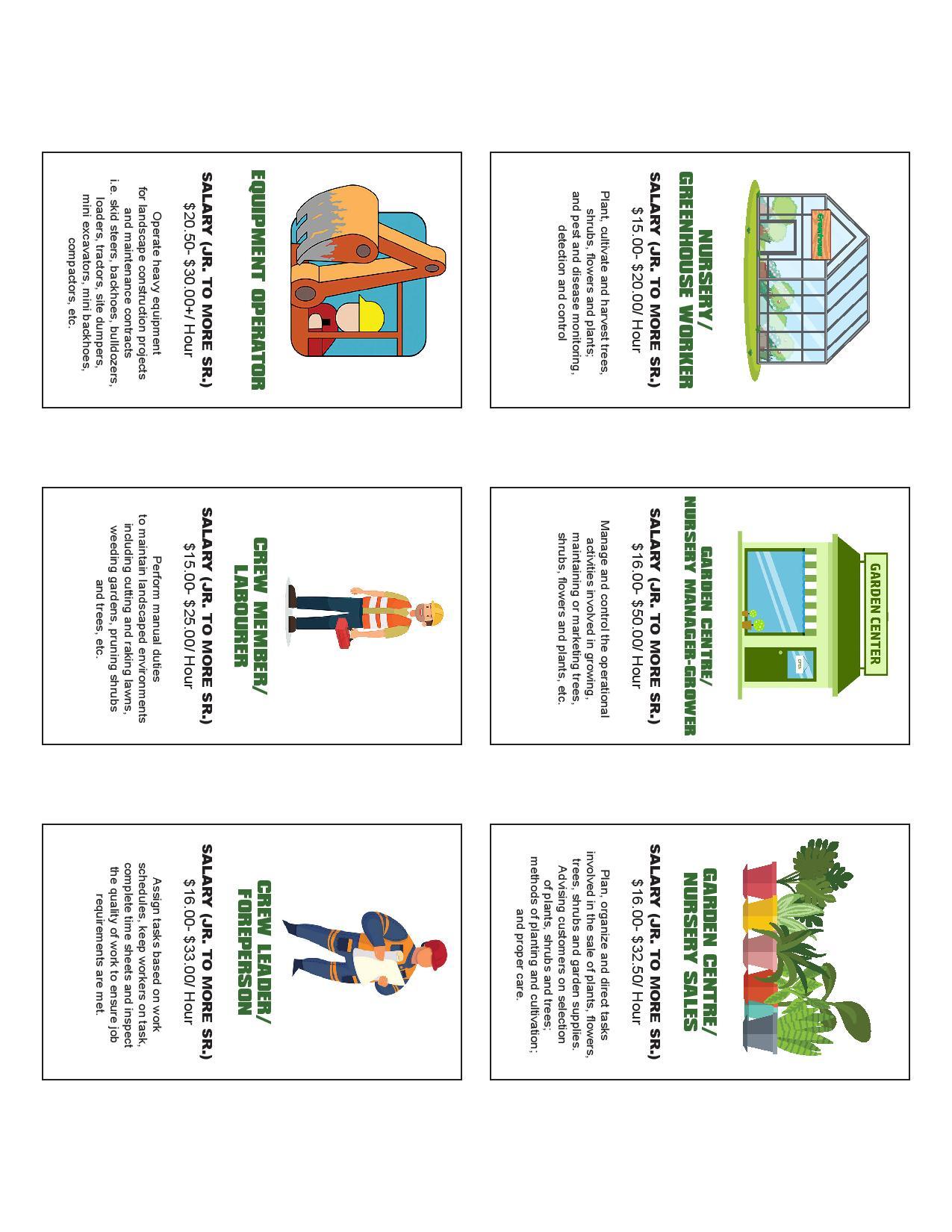 [Speaker Notes: 2]
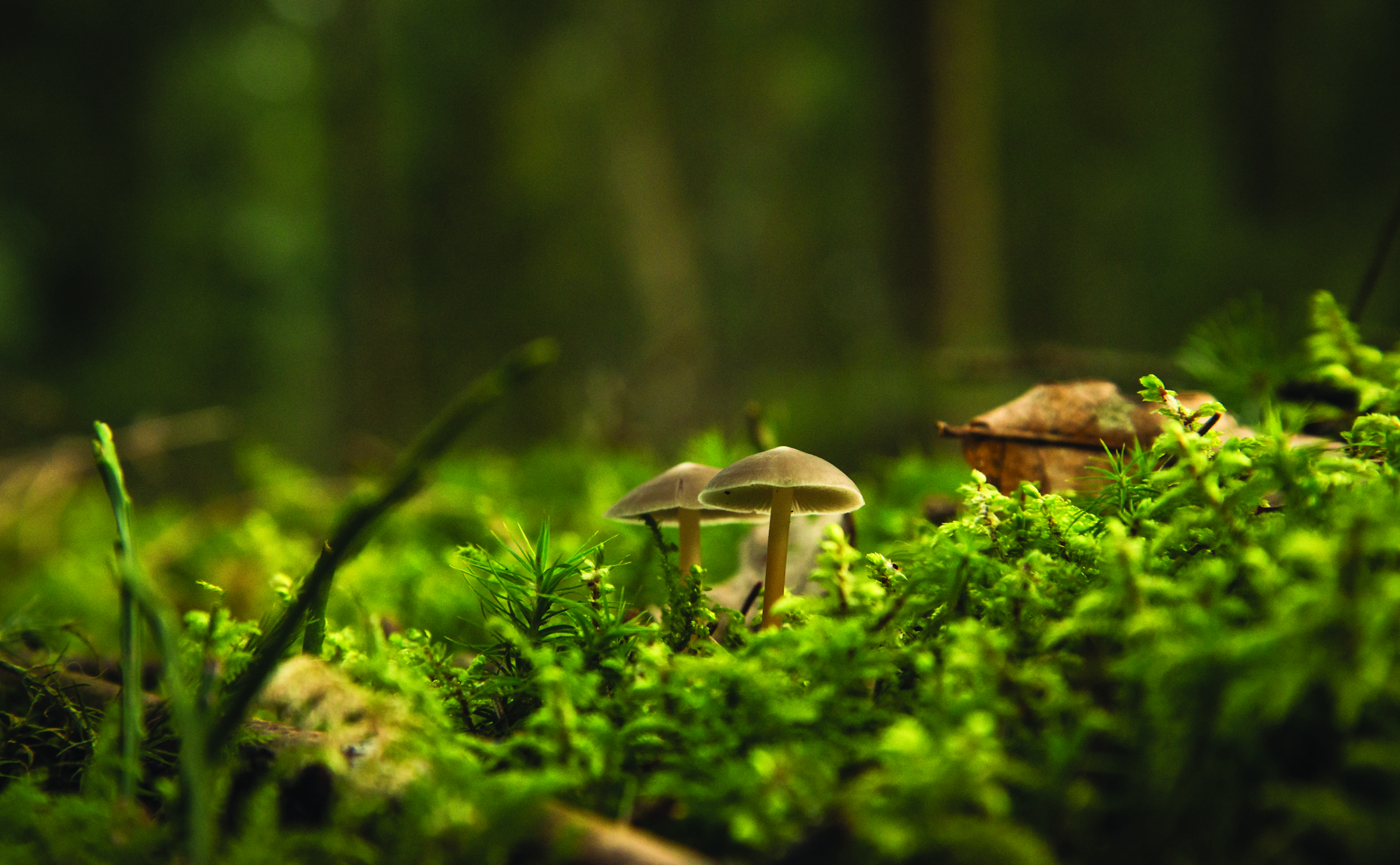 CAREERS!
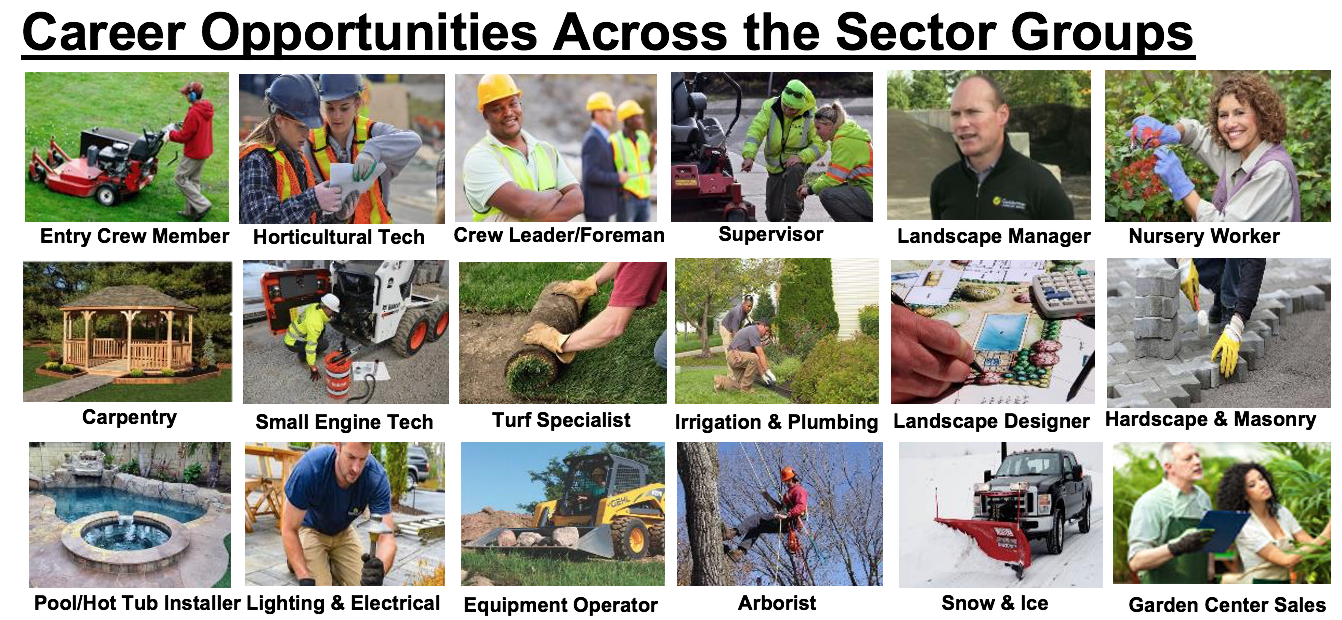 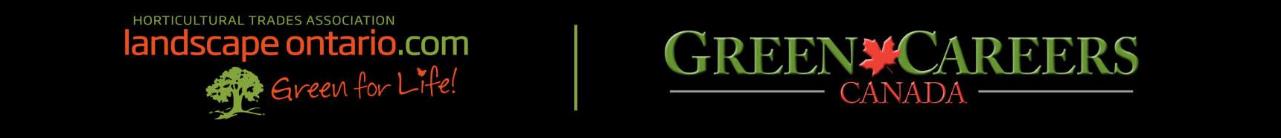 [Speaker Notes: 2]
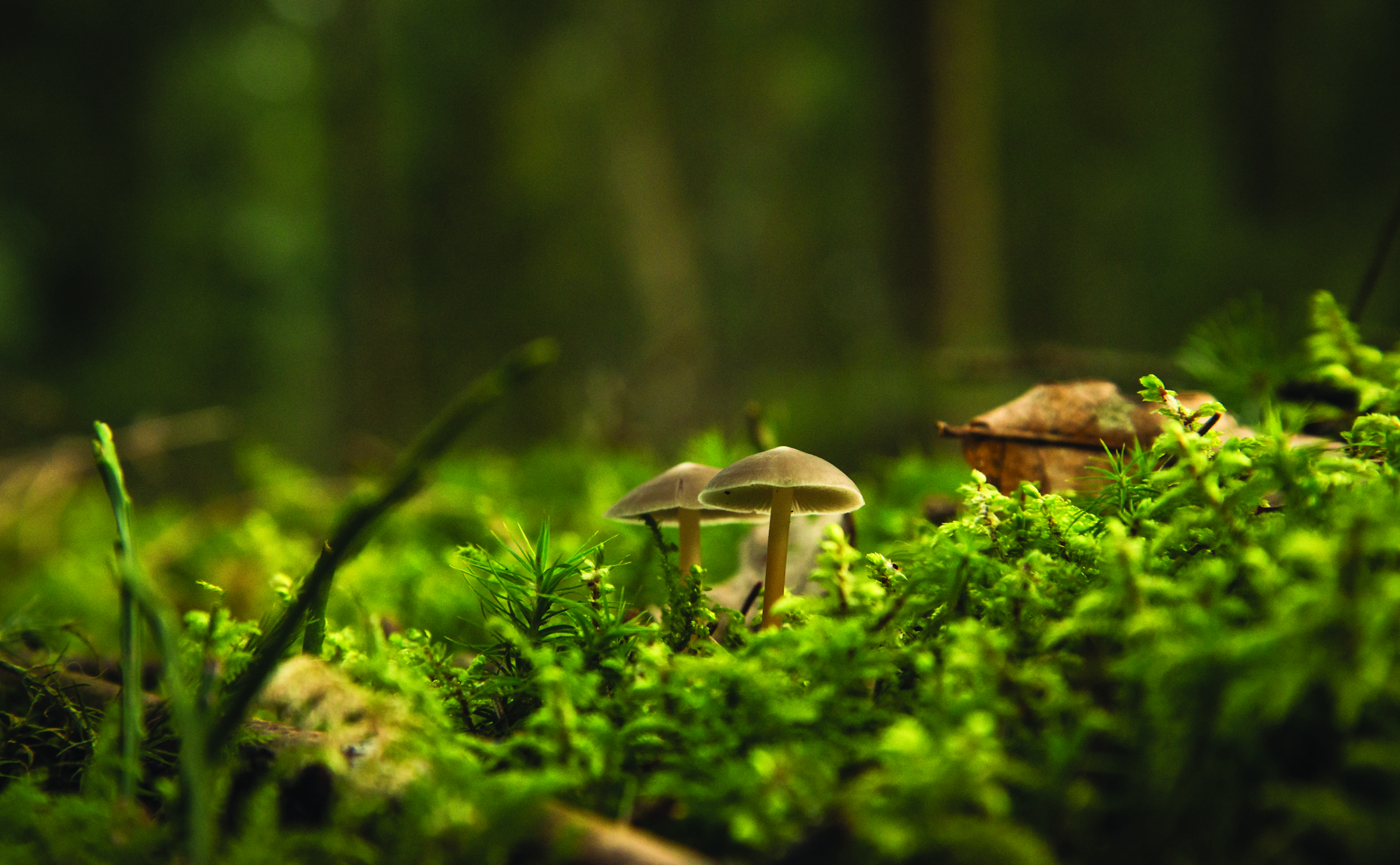 PATHWAYS INTO THE PROFESSION!
OYAP/ SHSM / CO-OP/ Dual Credit
Interested & have questions?
VISIT




CONTACT US!
Lissa@landscapeontario.com
Sally@landscapeontario.com
Cassandra@landscapeontario.com
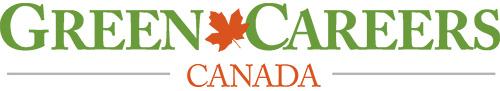 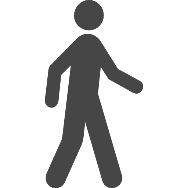 Direct to Workforce
PATHWAYS
Apprenticeship Program
College / University
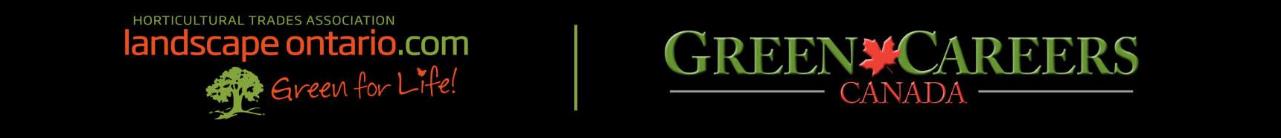 [Speaker Notes: 2]
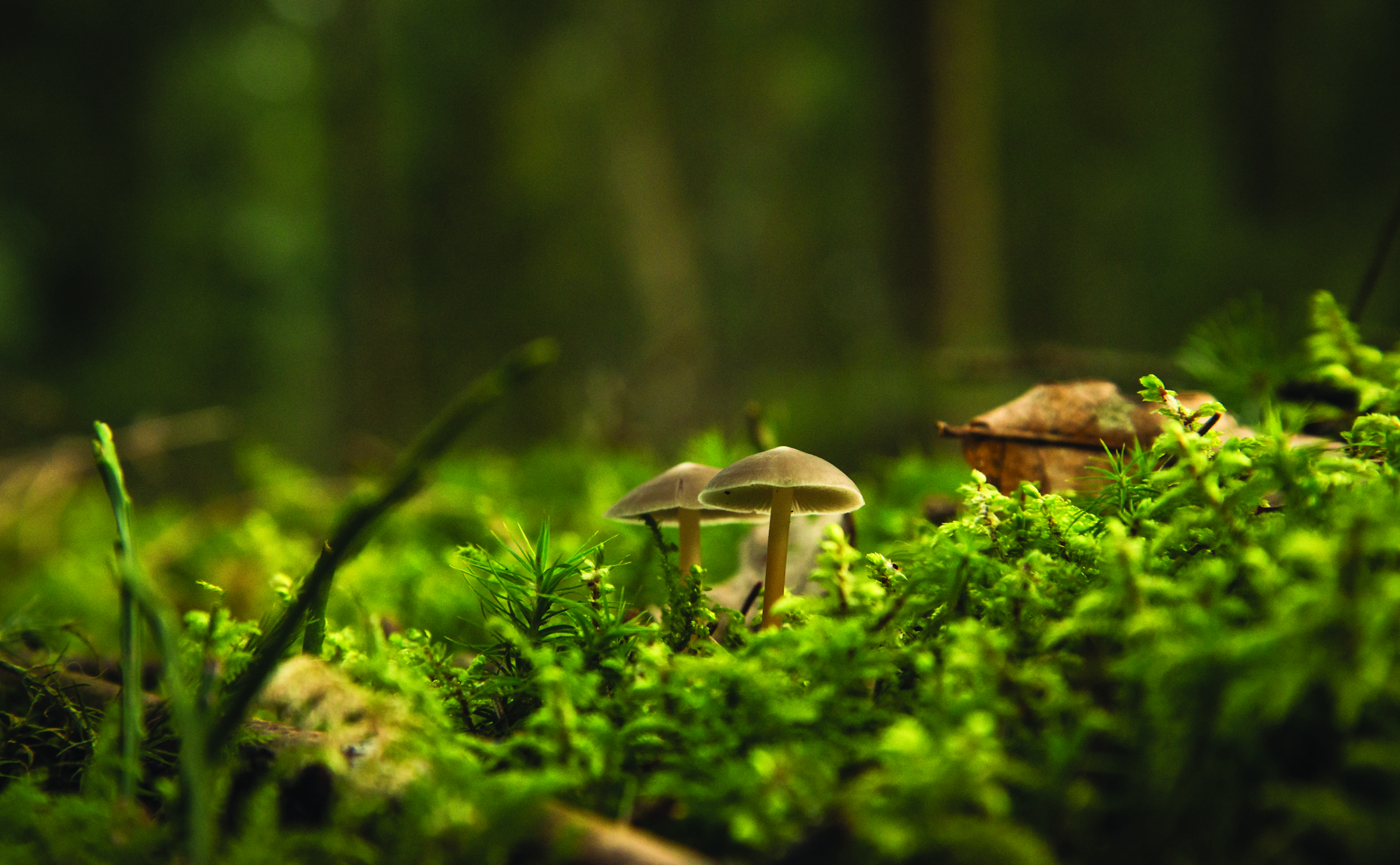 Any Questions?
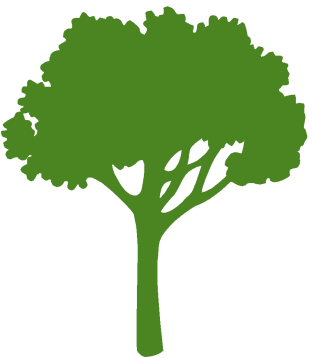 CLIMATE CHANGE
CAREERS
EDUCATION
GREEN INFRASTRUCTURE
OPPORTUNITIES
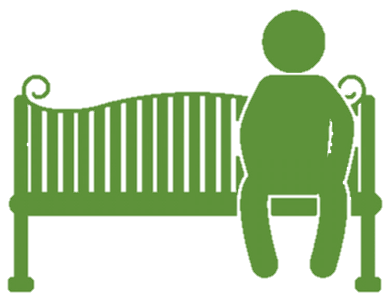 SECTOR SKILLS
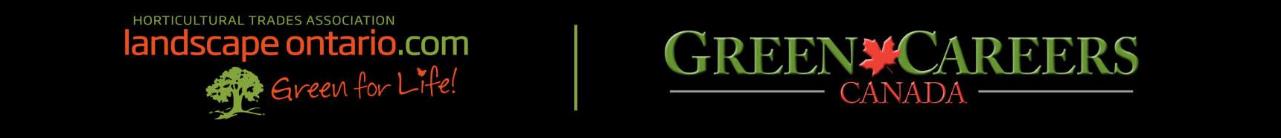 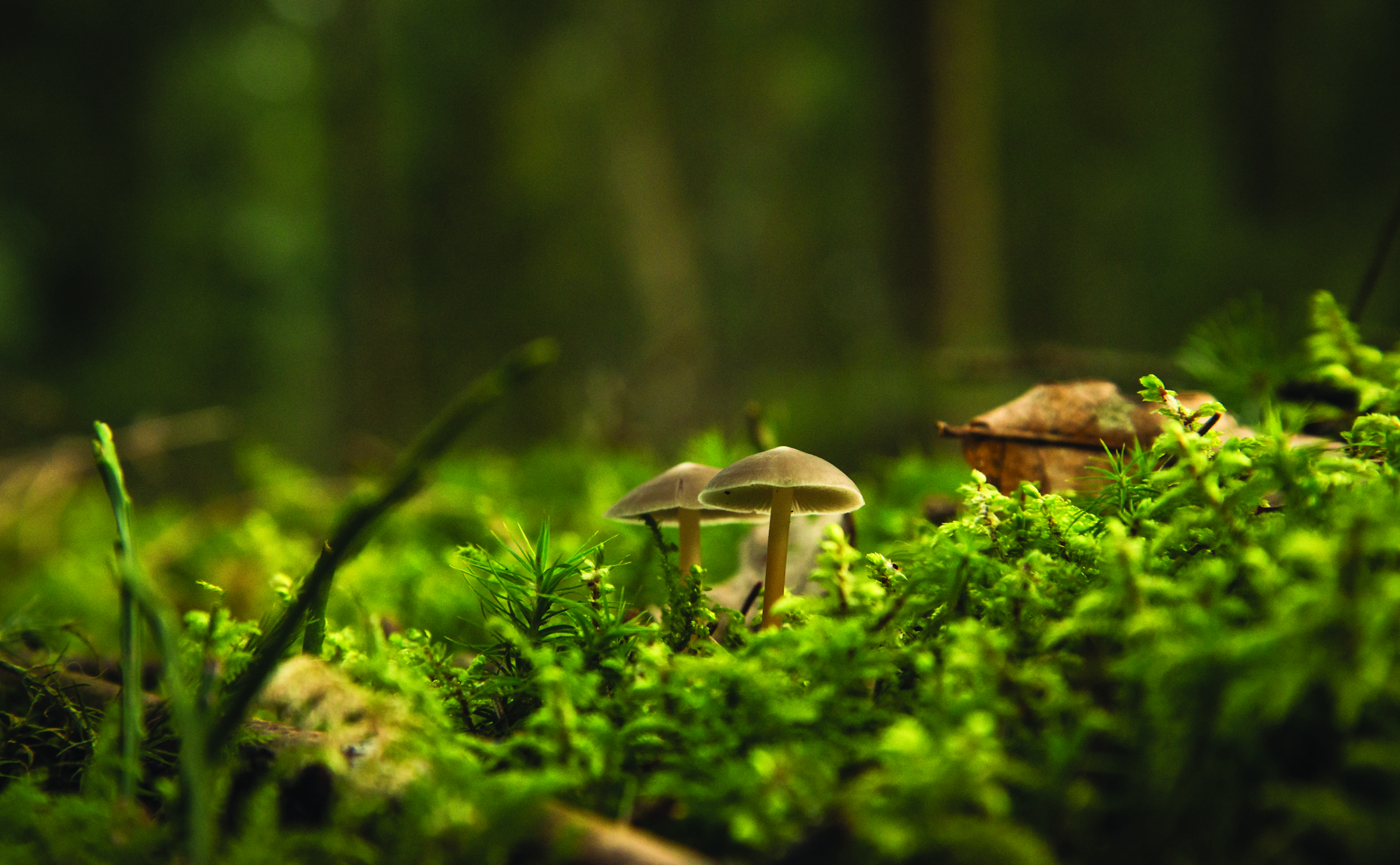 Guess That Plant
Use the sheet attached to your activity package and the clues provided to discover each plant
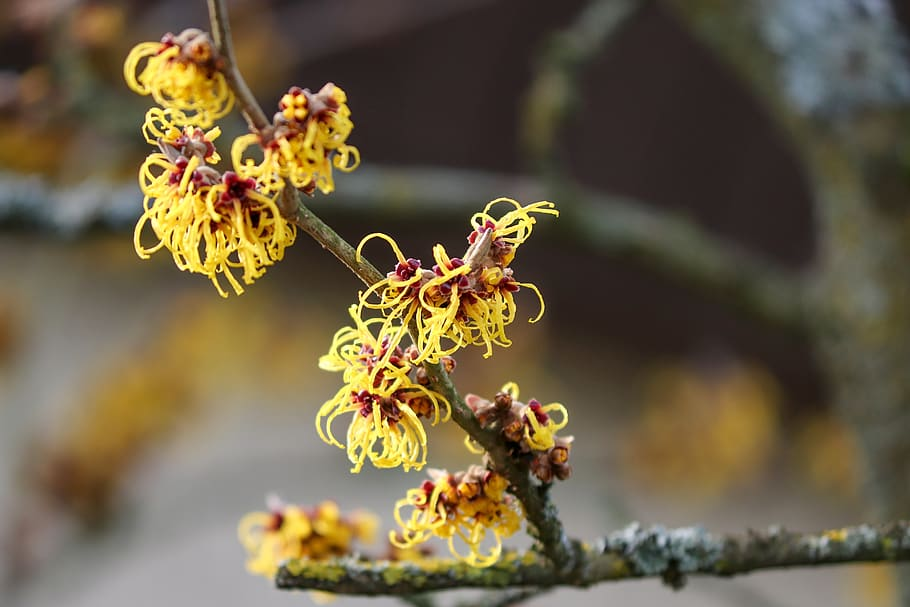 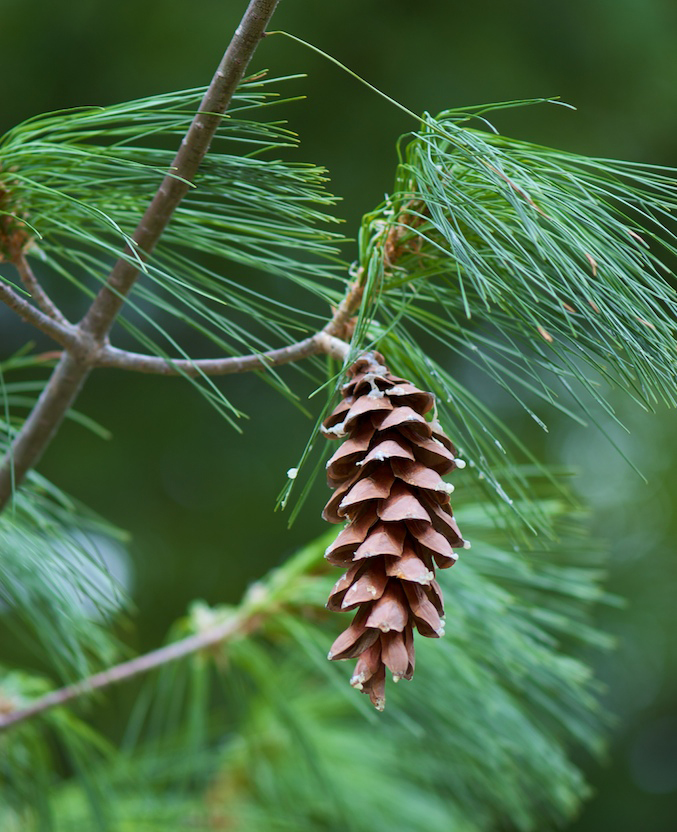 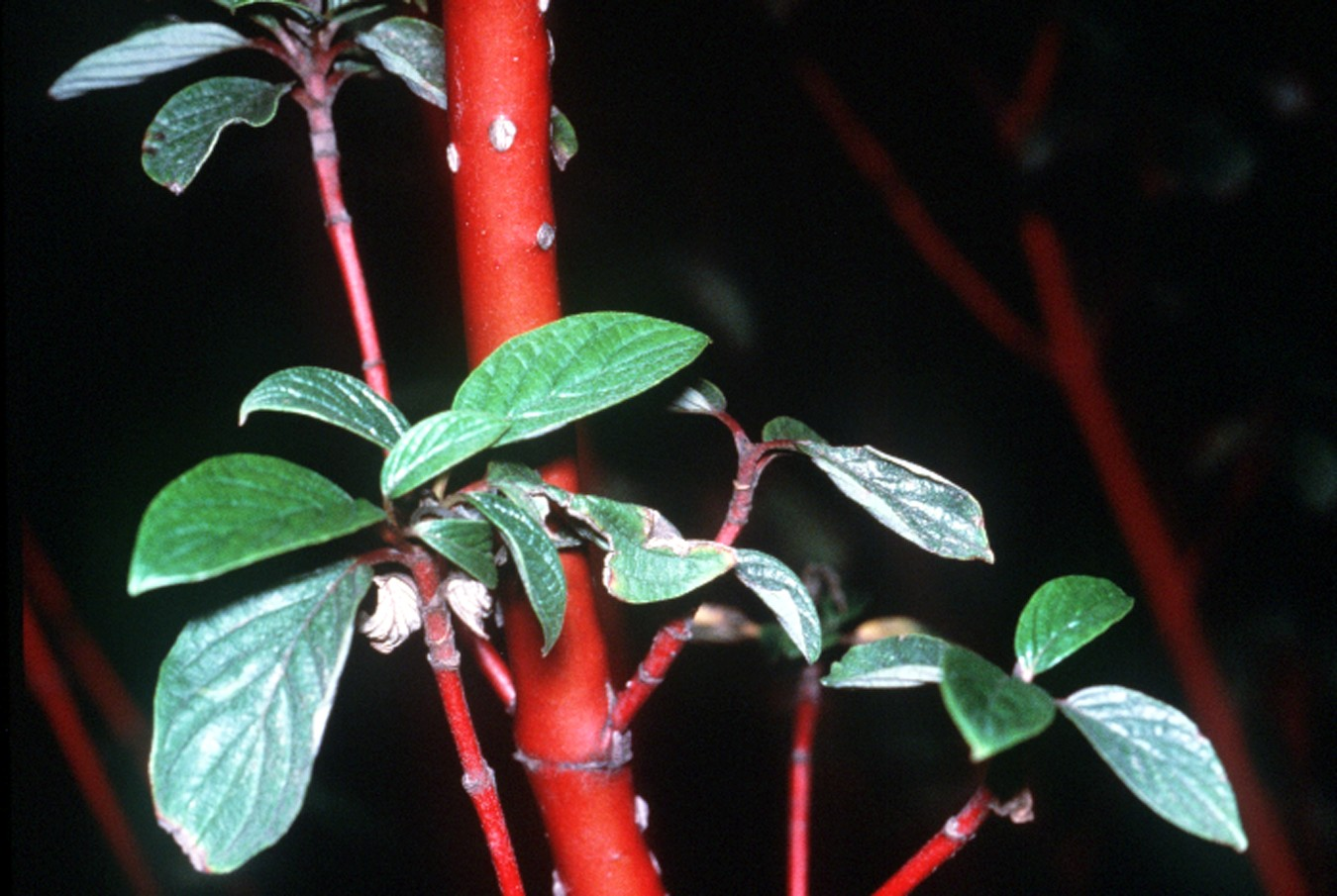 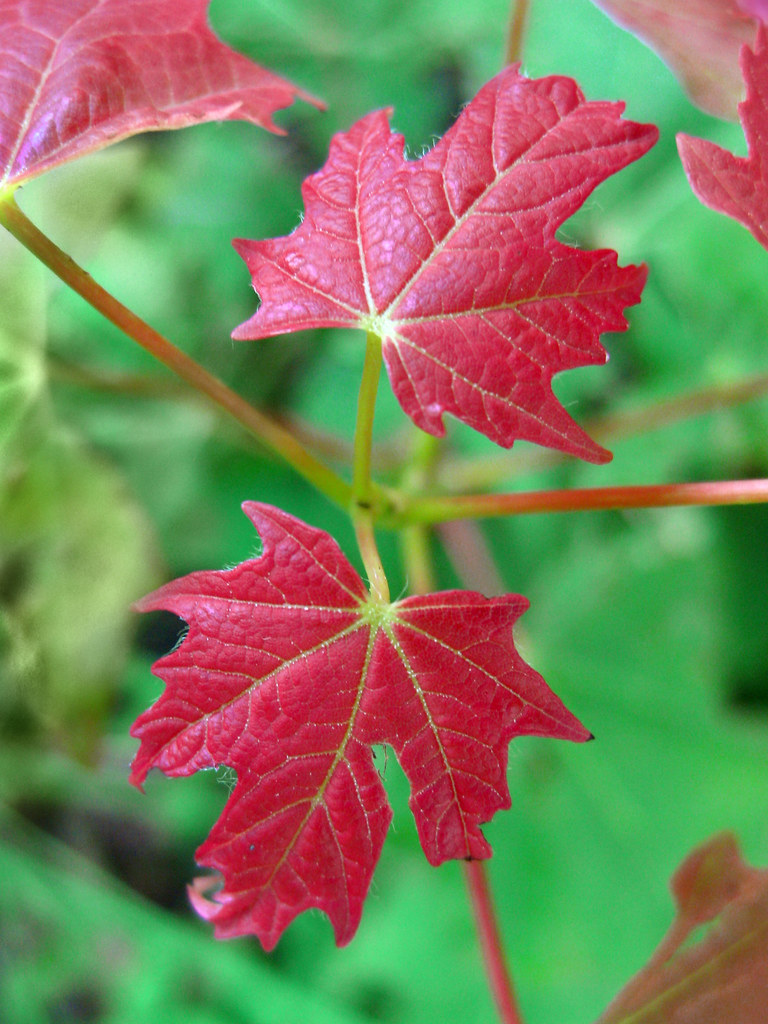 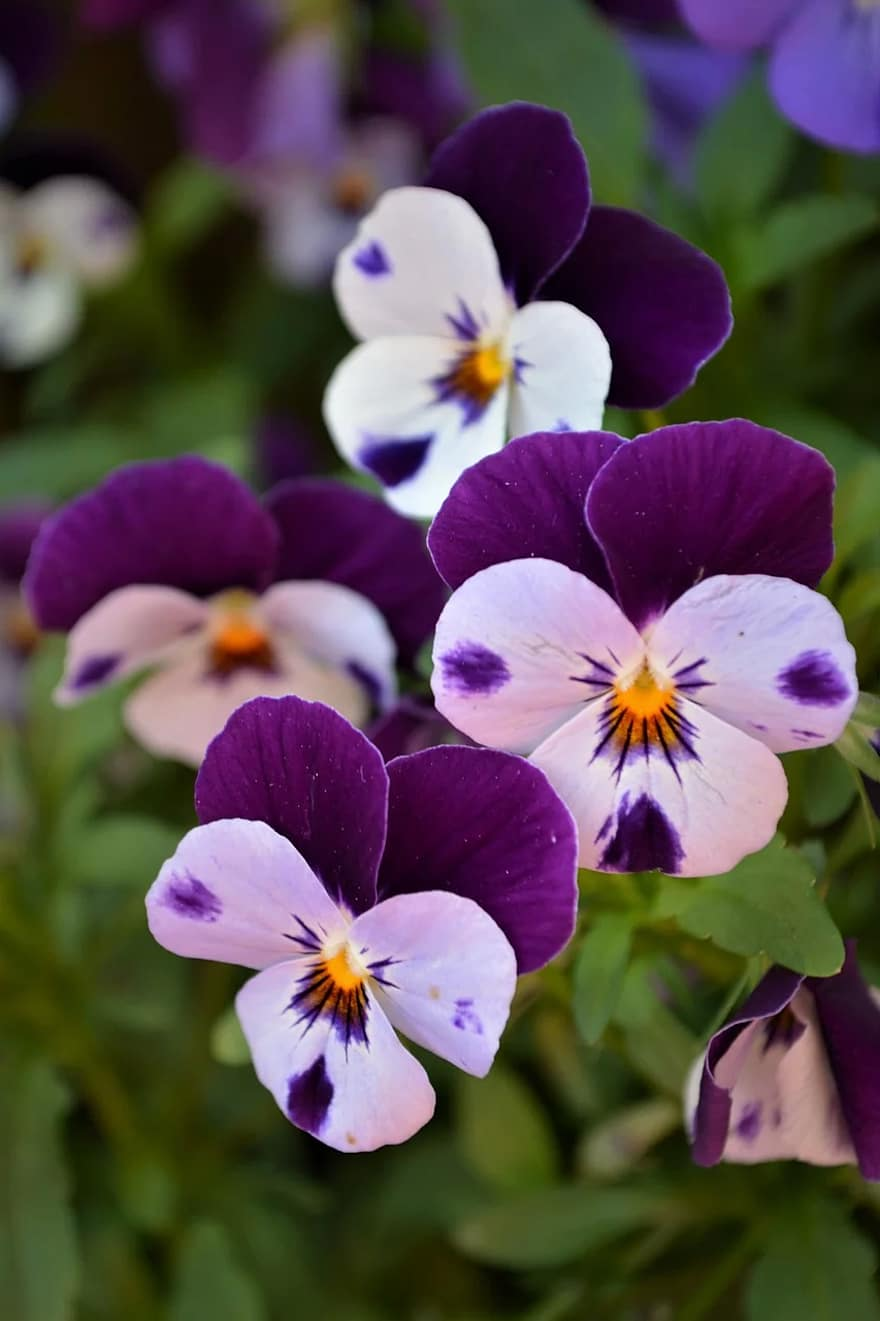 Pansy
White Pine
Sugar Maple
Dogwood
Witch-hazel
Sugar maple
HINT: It’s a pretty sweet plant
HINT: It’s a great Halloween costume
HINT: A character with 7 Dwarves
HINT:This plant is not cowardly
HINT: It’s got a pretty loud bark
Witch hazel
Pansy
White pine
Dogwood
viola tricolor
pinus stobus
acer saccharum
cornus sericea
hamamelis sp.